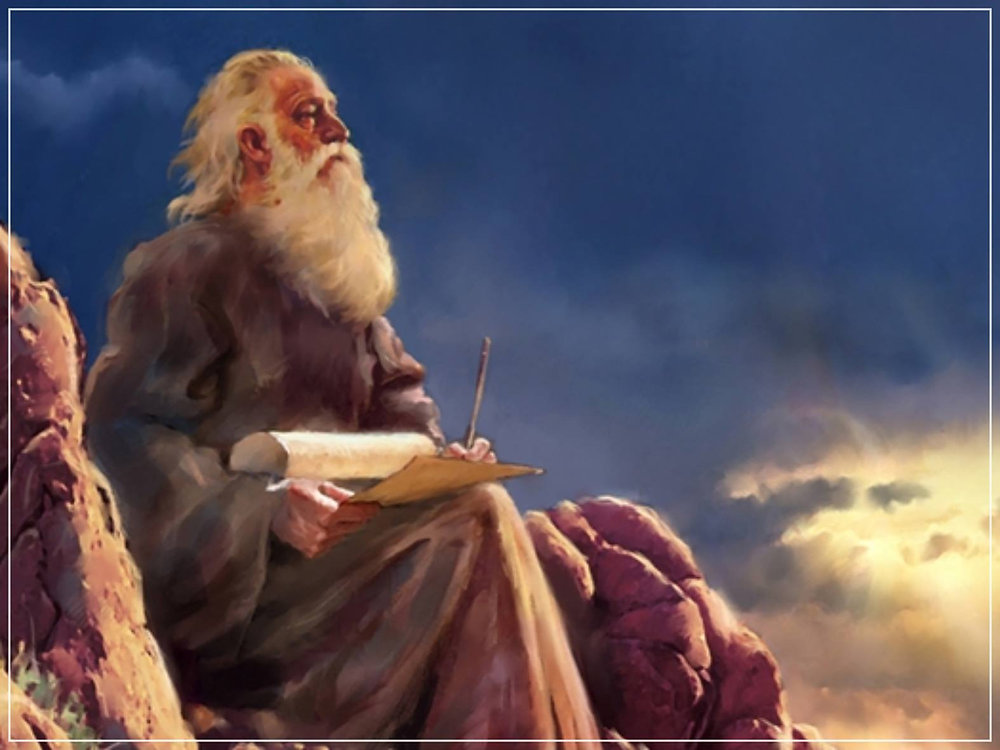 The Prophecy
Of 
Isaiah
Isaiah 26
God-Centered Waiting
Preached by Dan Bridgesat Amman International Church Singapore • AmmanChurch.comUploaded by Dr. Rick Griffith • Jordan Evangelical Theological SeminaryFiles in many languages for free download at BibleStudyDownloads.org
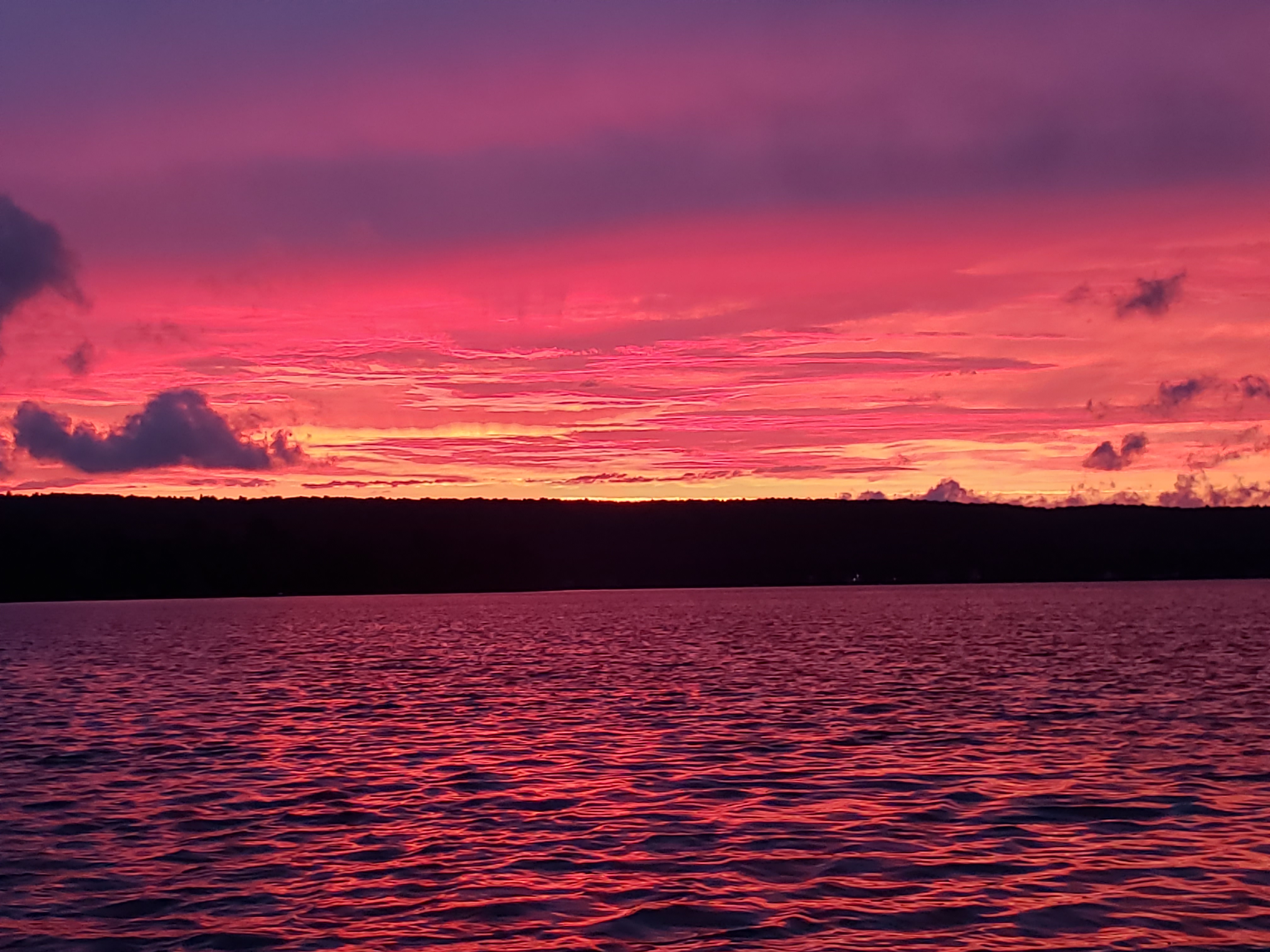 Old City and Kidron Valley from north
You keep him in perfect peace
    whose mind is stayed on you,
    because he trusts in you.
                             Isaiah 26:3
Isaiah 13-27: God’s Universal Kingdom
Chapters 13-23:  10 Oracles Regarding the Nations
Babylon (13:1-14:27)
Philistia (14:28-32)
Moab (15:1-16:14)
Syria/Israel/Cush (17:1-18:7)
Egypt (19:1-20:6)
Babylon (21:1-10)
Edom (21:11-12)
Arabia (21:13-17)
Jerusalem (22:1-25)
Tyre (23:1-18)
Isaiah’s Mini Apocalypse
Chapter 24: Worldwide Judgment
Chapter 25: Fulfillment of God’s Plans
Chapter 26: The People of God
Chapter 27: Israel Fulfills its Purpose
Two Cities
Of
Isaiah 24-27
City of the nations 
(Babylon, Tyre, Moab, etc.)
Characterized by pride and self-sufficiency
Represents man apart from God - Glorifies man
End is destruction
Mount Zion 
(New Jerusalem)
Characterized by humility and dependence on God
Glorifies God
End is eternal glory
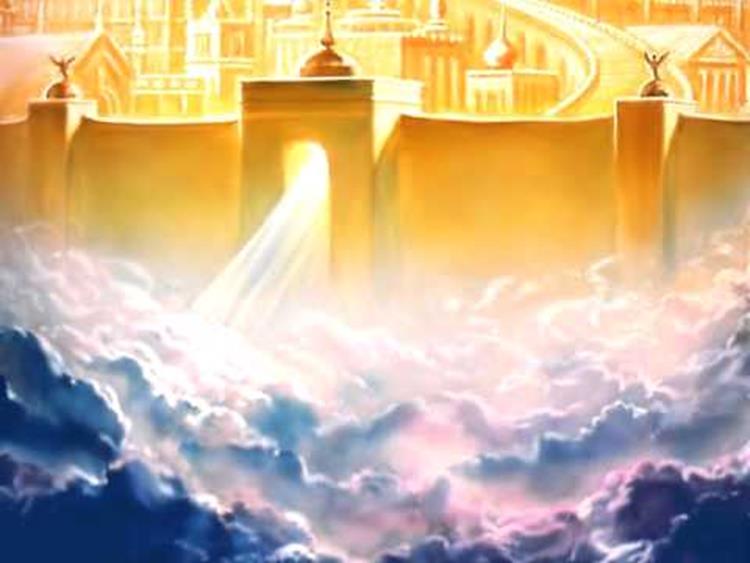 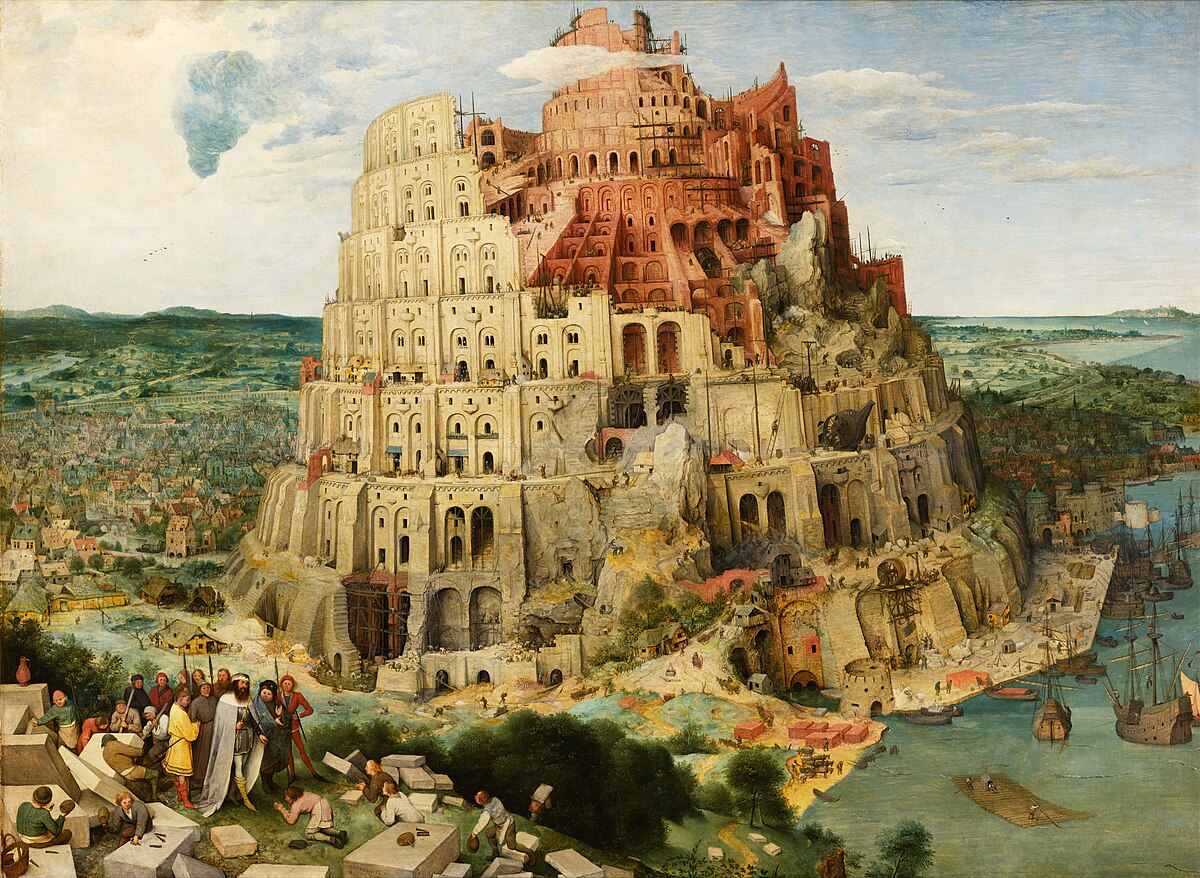 City of Man
City of God
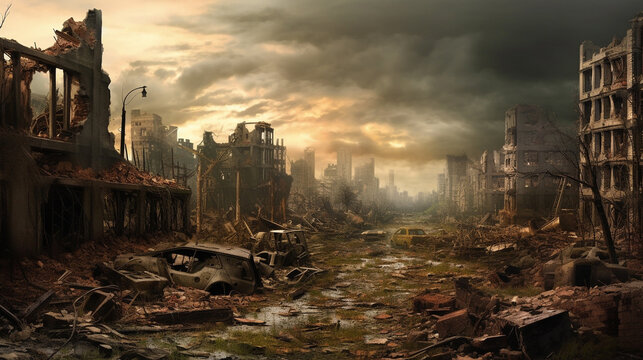 Isaiah 24
Old City and Kidron Valley from north
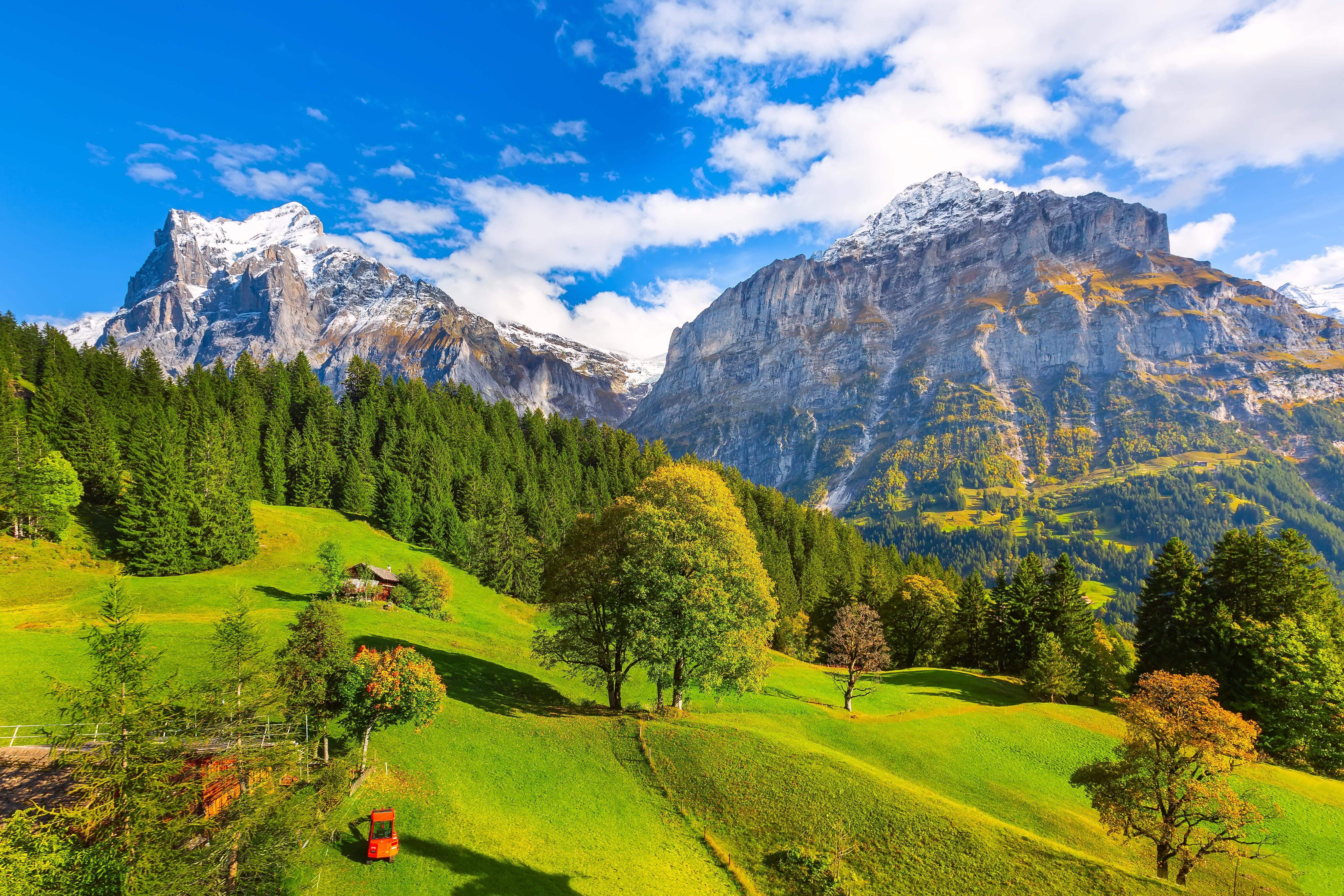 Isaiah 25
God’s Judgment
City of Man Destroyed
God’s Restoration
City of God Established
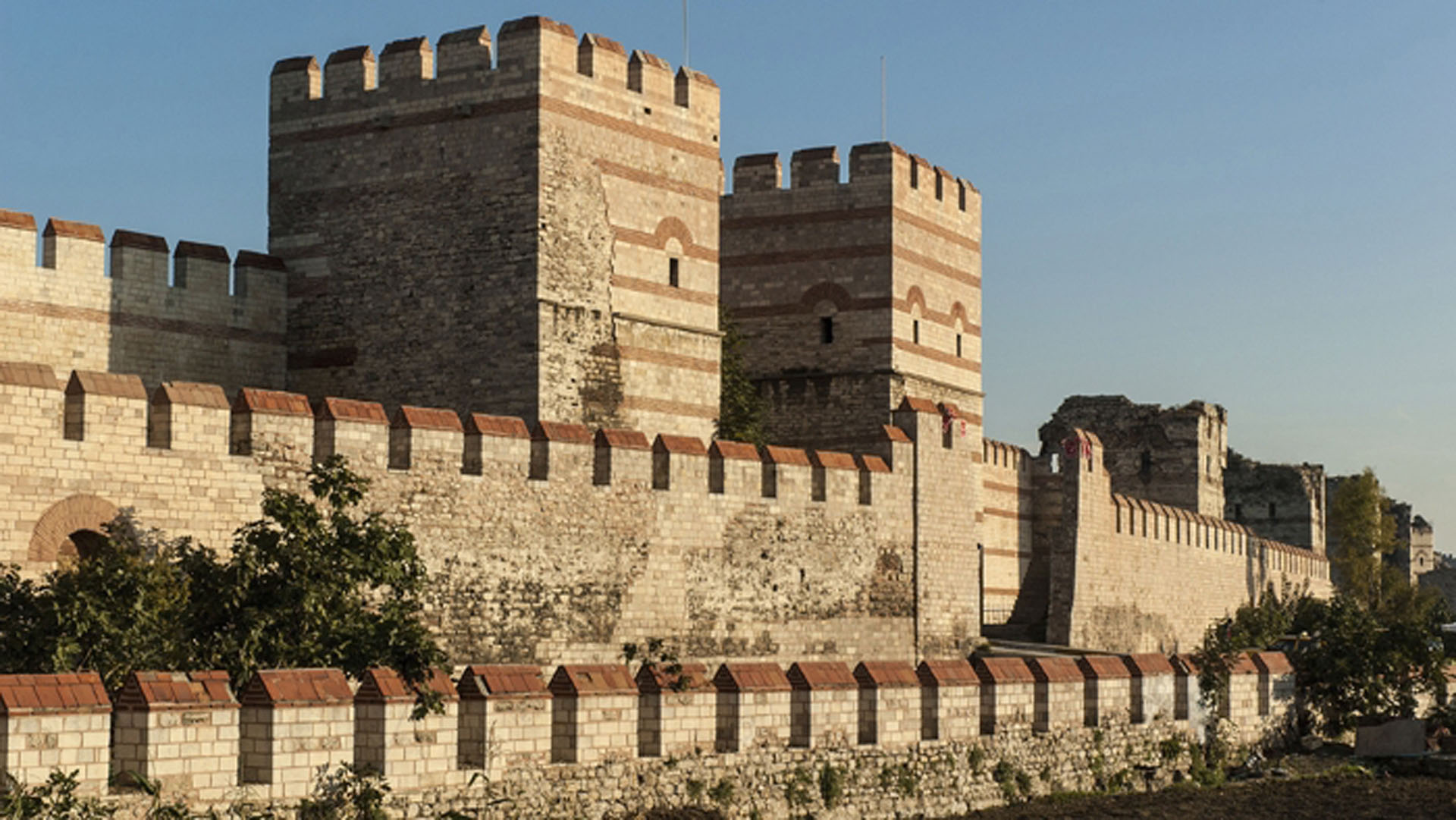 Isaiah 26 – The People of God Waiting
Old City and Kidron Valley from north
Isaiah 26
A message of encouragement given to oppressed people waiting on God’s salvation and deliverance
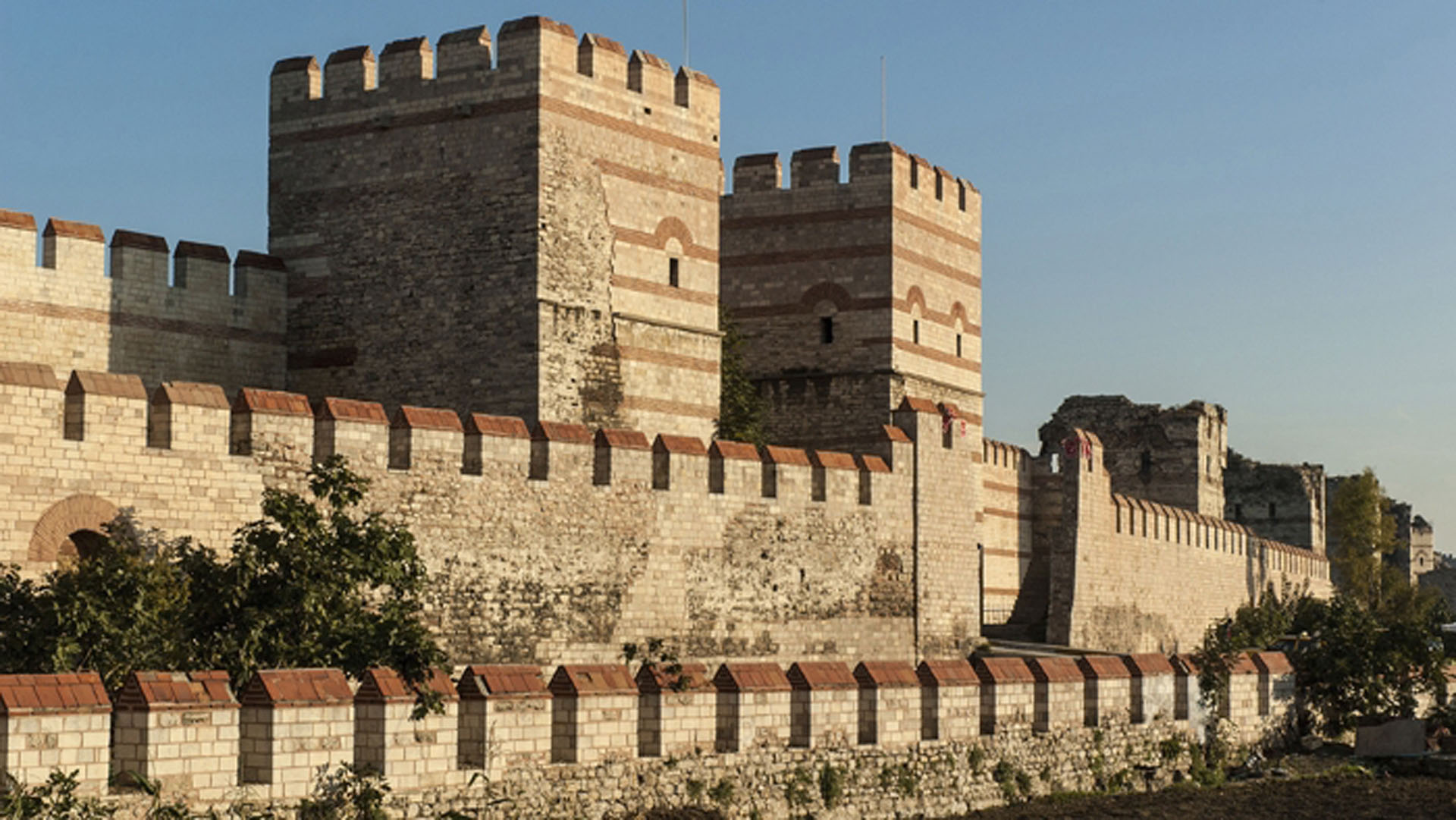 What was life going to be like for God’s  people while they waited for his salvation?
Old City and Kidron Valley from north
Exile and occupation
Persecution for their faith – including death
Effects of living in a fallen world (disease, death, natural disasters, …)
Effects of living in a sinful world (wars, crime, discrimination, poverty, …)
What does it look like to wait in a God-centered, God-focused way?
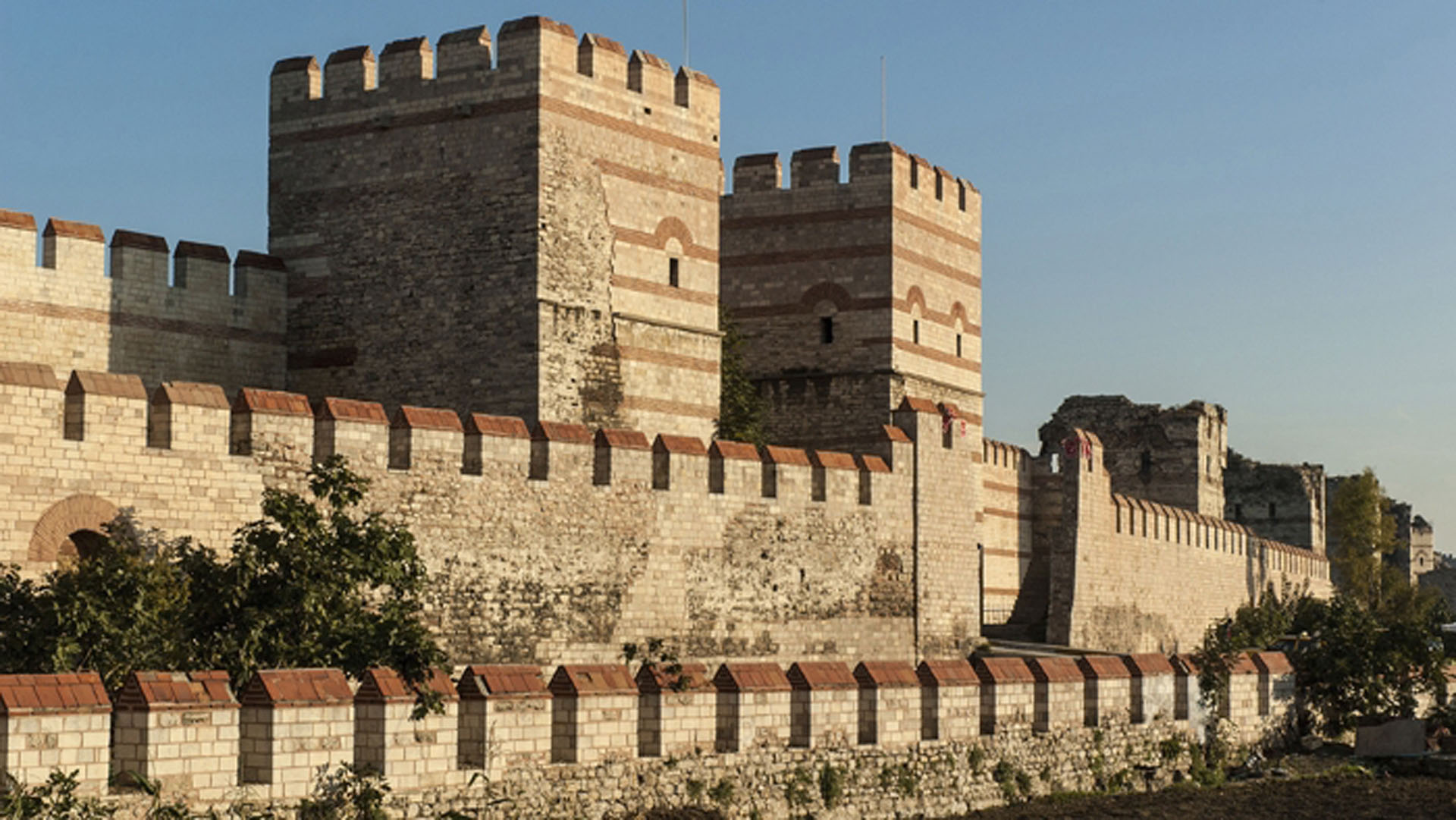 Isaiah 26 – The People of God Waiting 
A Picture of God-Centered Waiting
Old City and Kidron Valley from north
Song of God’s people – 1-6
Isaiah’s Prayer 
God-Centered Waiting – 7-11
God-Centered Perspective – 12-19
Isaiah’s Exhortation – 20-21
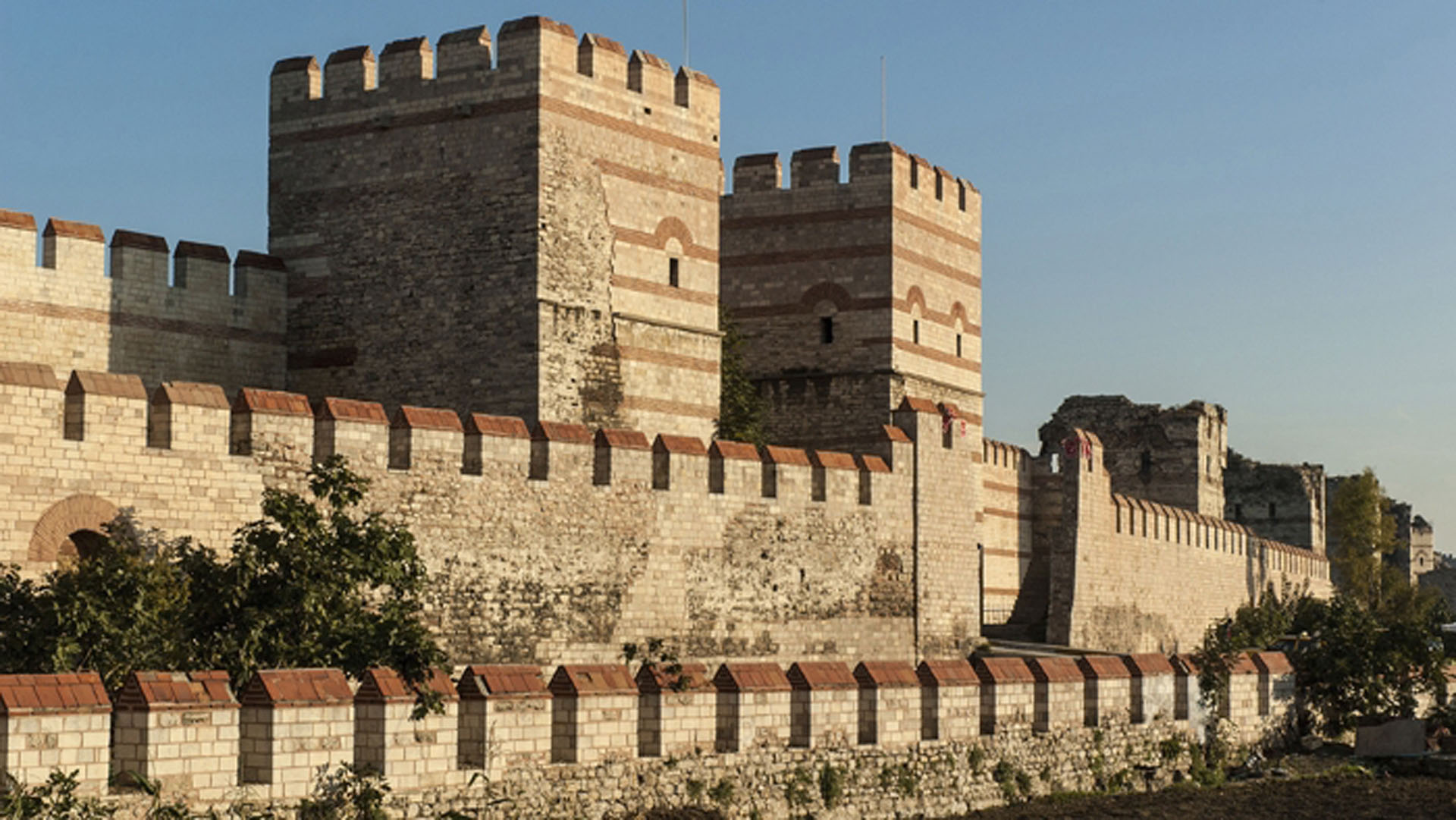 The City of God is already… but not yet!
Total salvation – Not yet
God’s presence & protection – Already!
Old City and Kidron Valley from north
1 In that day this song will be sung in the land of Judah:
“We have a strong city;
    he sets up salvation
    as walls and bulwarks.
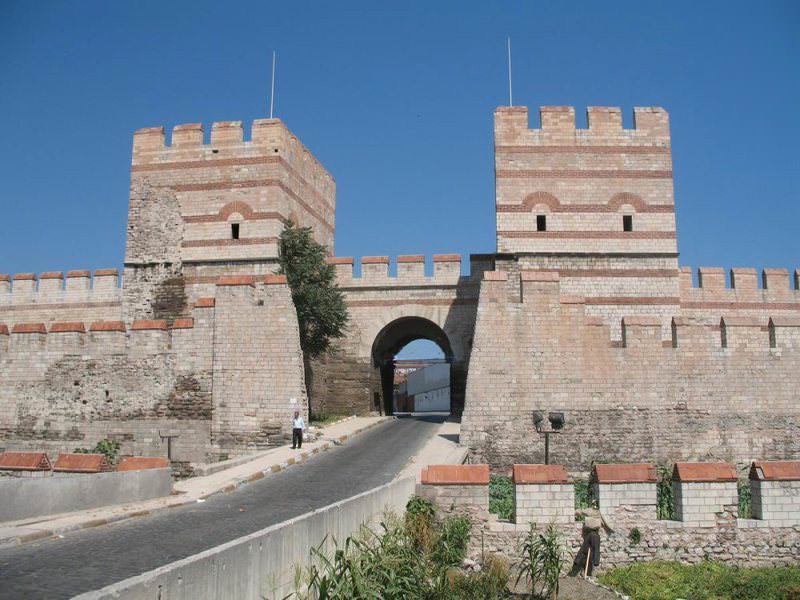 Who is this righteous nation?
Remnant from all nations (Isaiah 24:14-16; 25:6)
Those who have experienced God’s salvation (Isaiah 25:9)
Old City and Kidron Valley from north
2 Open the gates,
that the righteous nation that keeps faith may enter in.
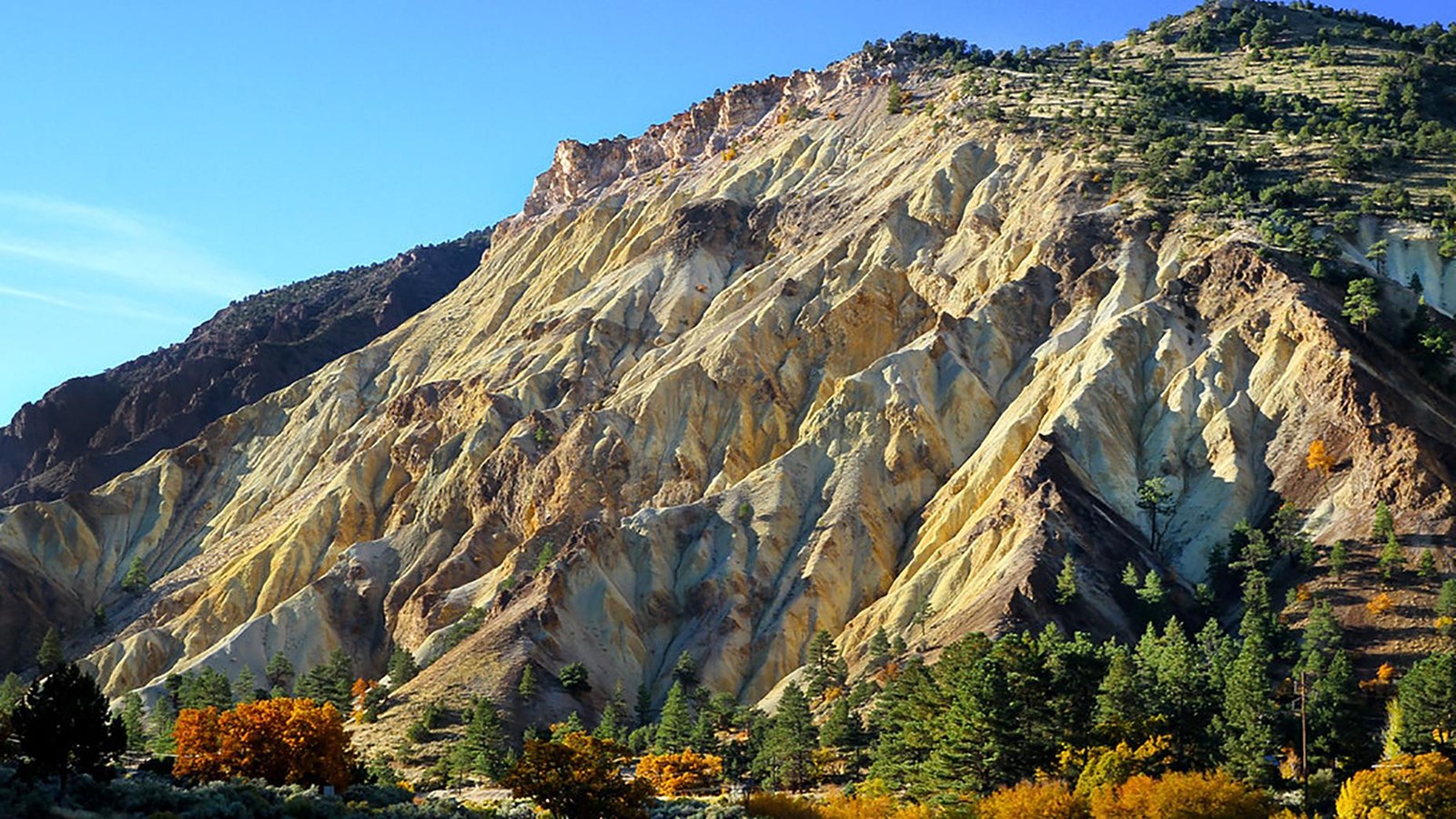 Old City and Kidron Valley from north
3 You keep him in perfect peace
    whose mind is stayed on you,
    because he trusts in you.
4 Trust in the Lord forever,
    for the Lord God is an everlasting rock.
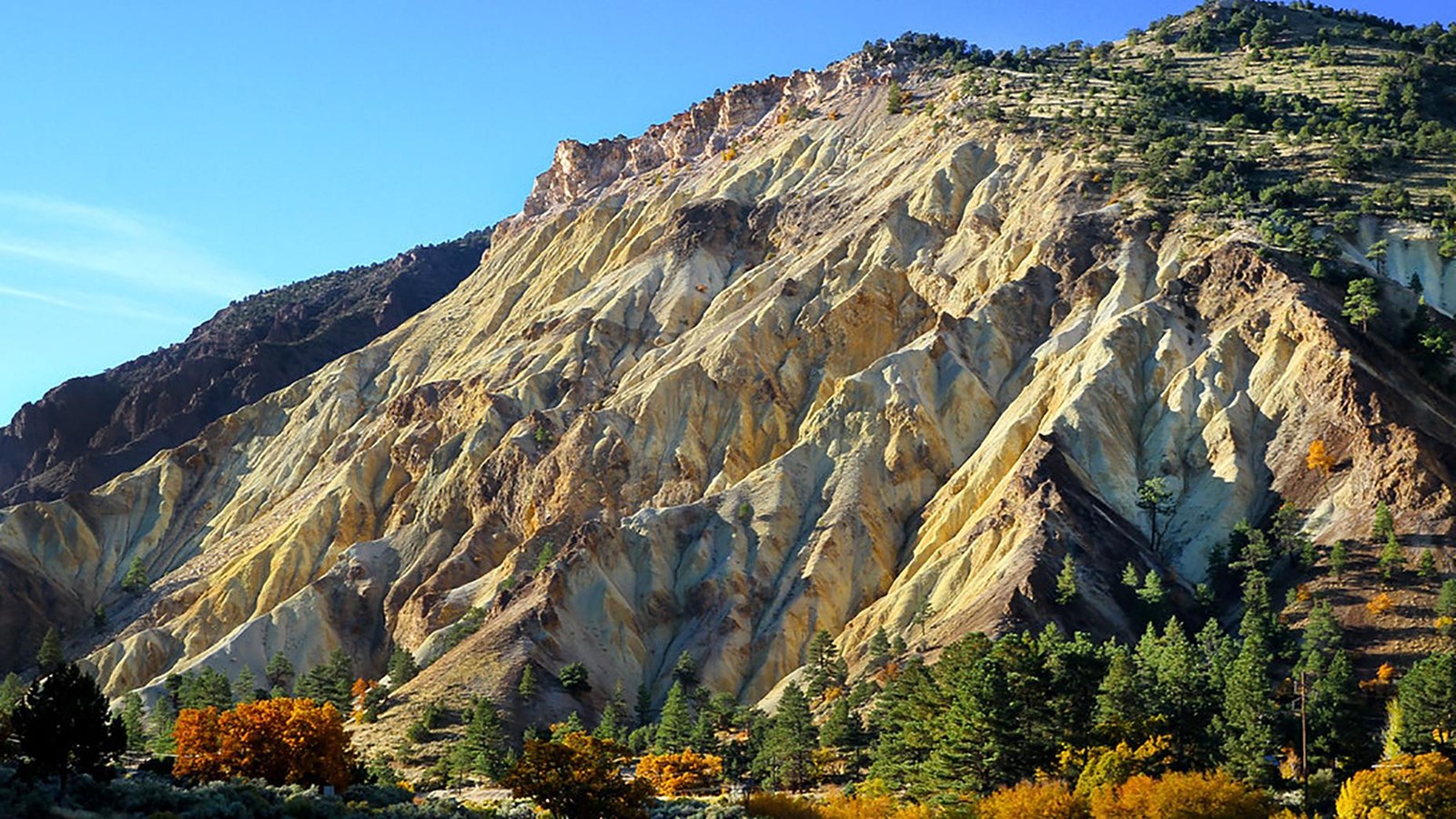 Perfect Peace!
Shalom – Total Well-being
Shalom Shalom – Peace that can overcome the worst possible circumstances! 
This is a work of God in us – not from us!
Old City and Kidron Valley from north
3 You keep him in perfect peace
    whose mind is stayed on you,
    because he trusts in you.
4 Trust in the Lord forever,
    for the Lord God is an everlasting rock.
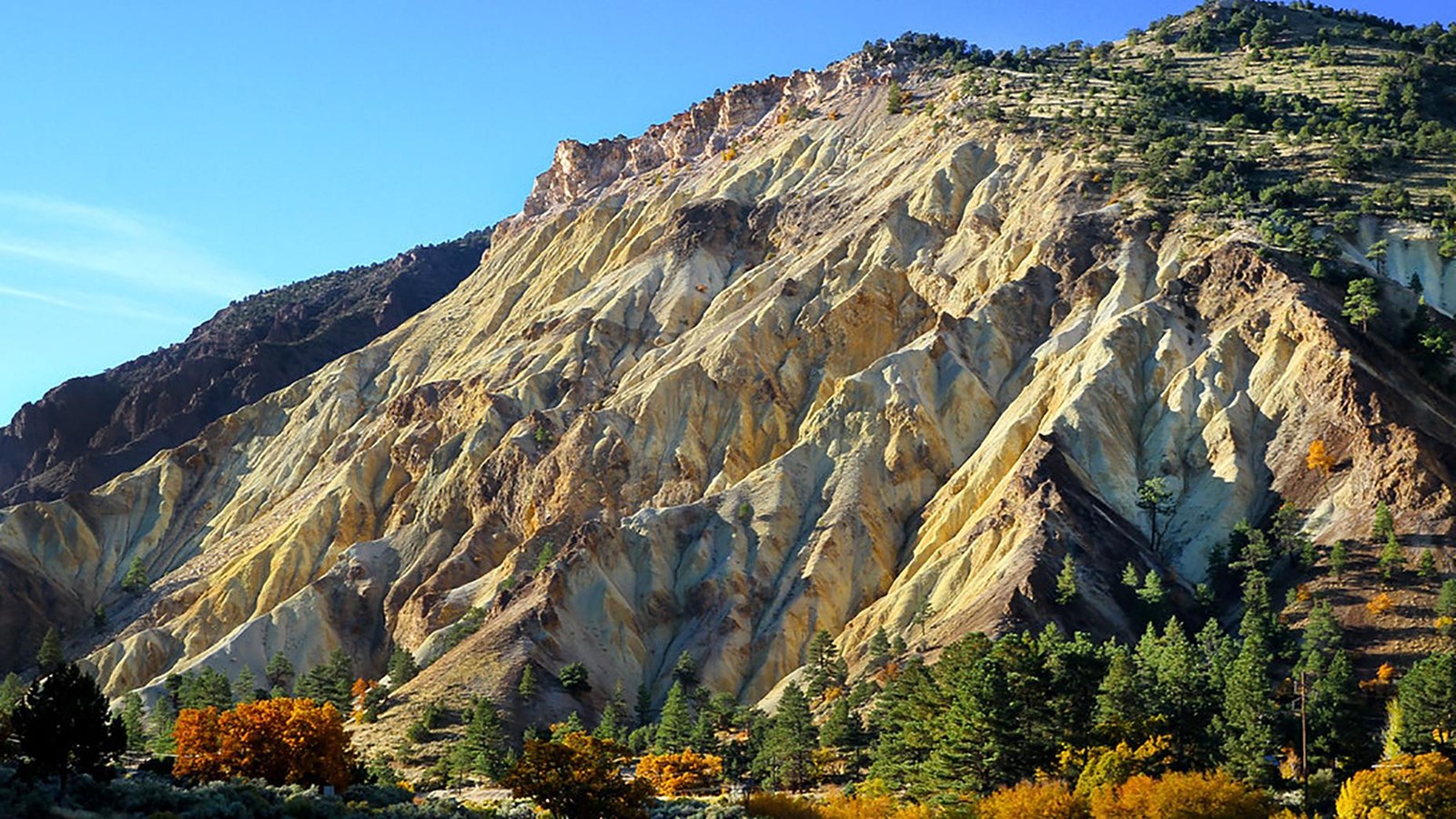 “…do not be anxious about anything, but in everything by prayer and supplication with thanksgiving let your requests be made known to God. And the peace of God, which surpasses all understanding, will guard your hearts and your minds in Christ Jesus.”                  Philippians 4:6-7
Old City and Kidron Valley from north
3 You keep him in perfect peace
    whose mind is stayed on you,
    because he trusts in you.
4 Trust in the Lord forever,
    for the Lord God is an everlasting rock.
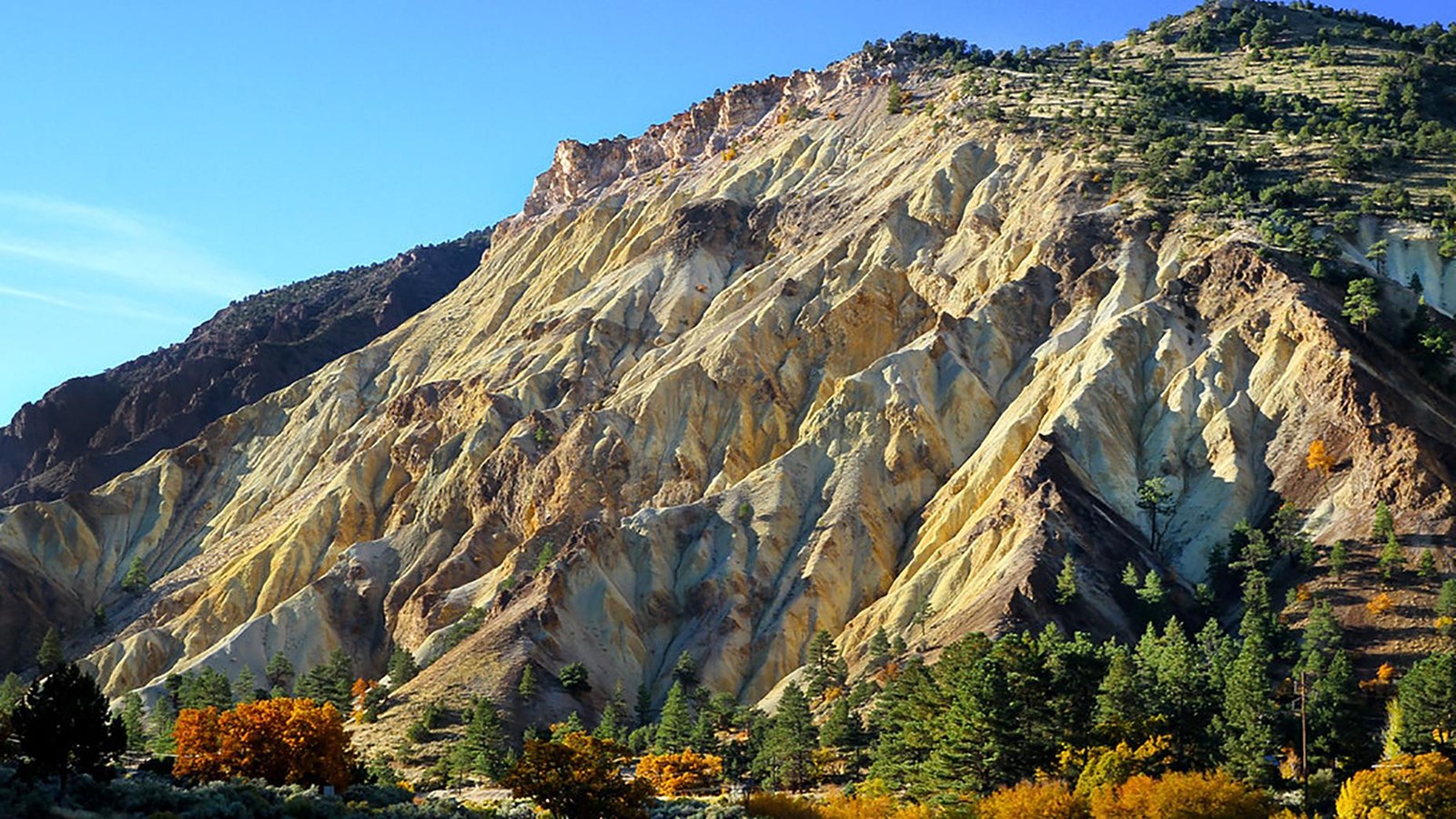 How do we get this peace?
God gives it to us
Our part is faith – expressed in prayer, thanksgiving, immersion in God’s Word and obedience
Old City and Kidron Valley from north
3 You keep him in perfect peace
    whose mind is stayed on you,
    because he trusts in you.
4 Trust in the Lord forever,
    for the Lord God is an everlasting rock.
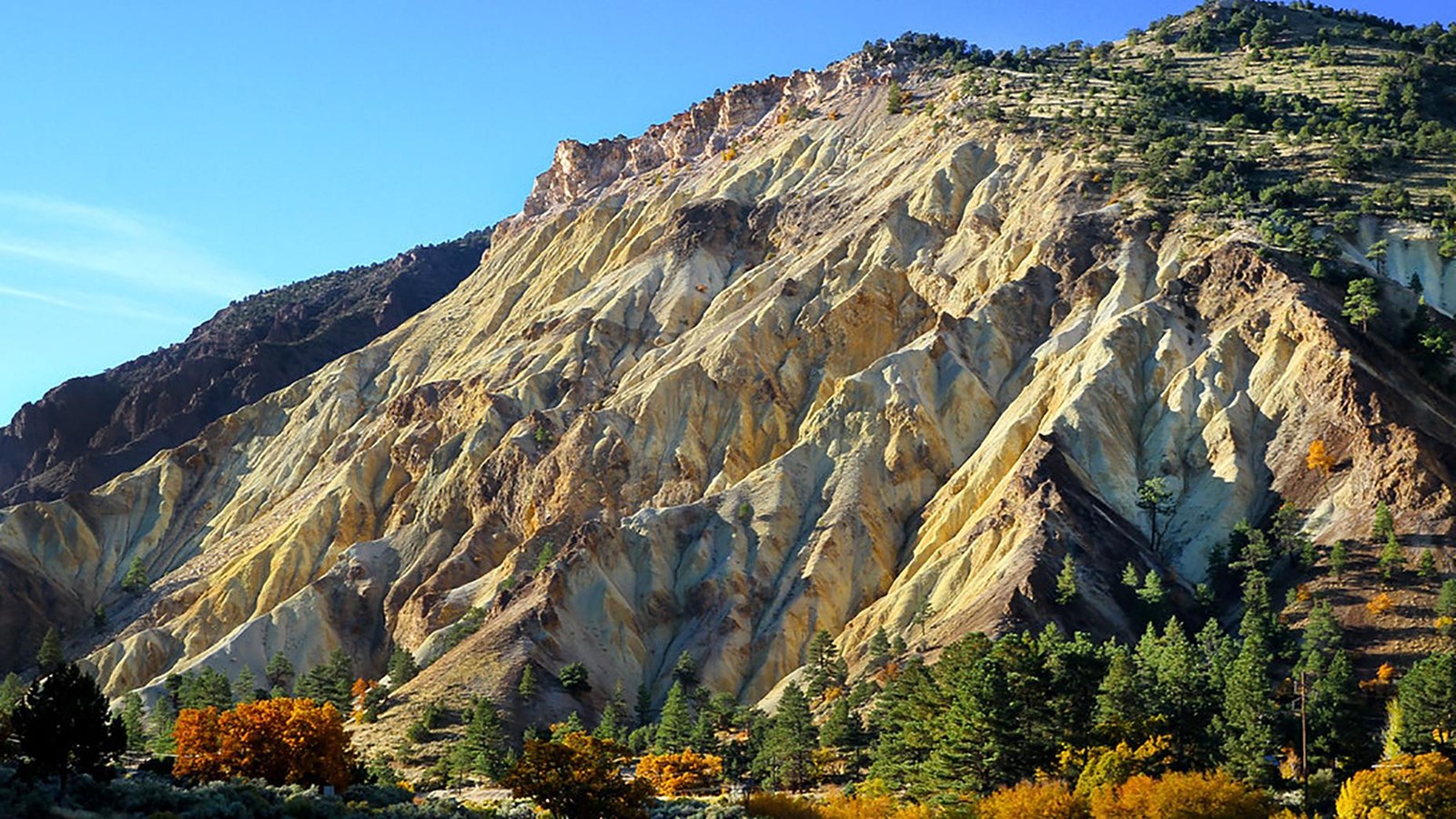 Old City and Kidron Valley from north
3 You keep him in perfect peace
    whose mind is stayed on you,
    because he trusts in you.
4 Trust in the Lord forever,
    for the Lord God is an everlasting rock.
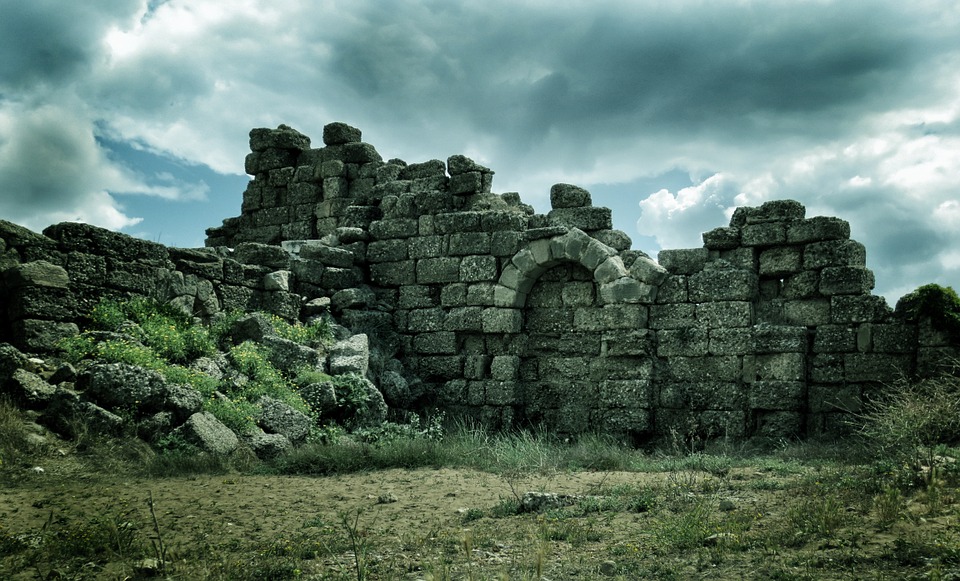 Old City and Kidron Valley from north
5 For he has humbled
    the inhabitants of the height, the lofty city.
He lays it low, lays it low to the ground,
    casts it to the dust.
6 The foot tramples it,
    the feet of the poor, the steps of the needy.”
City
Of
Man
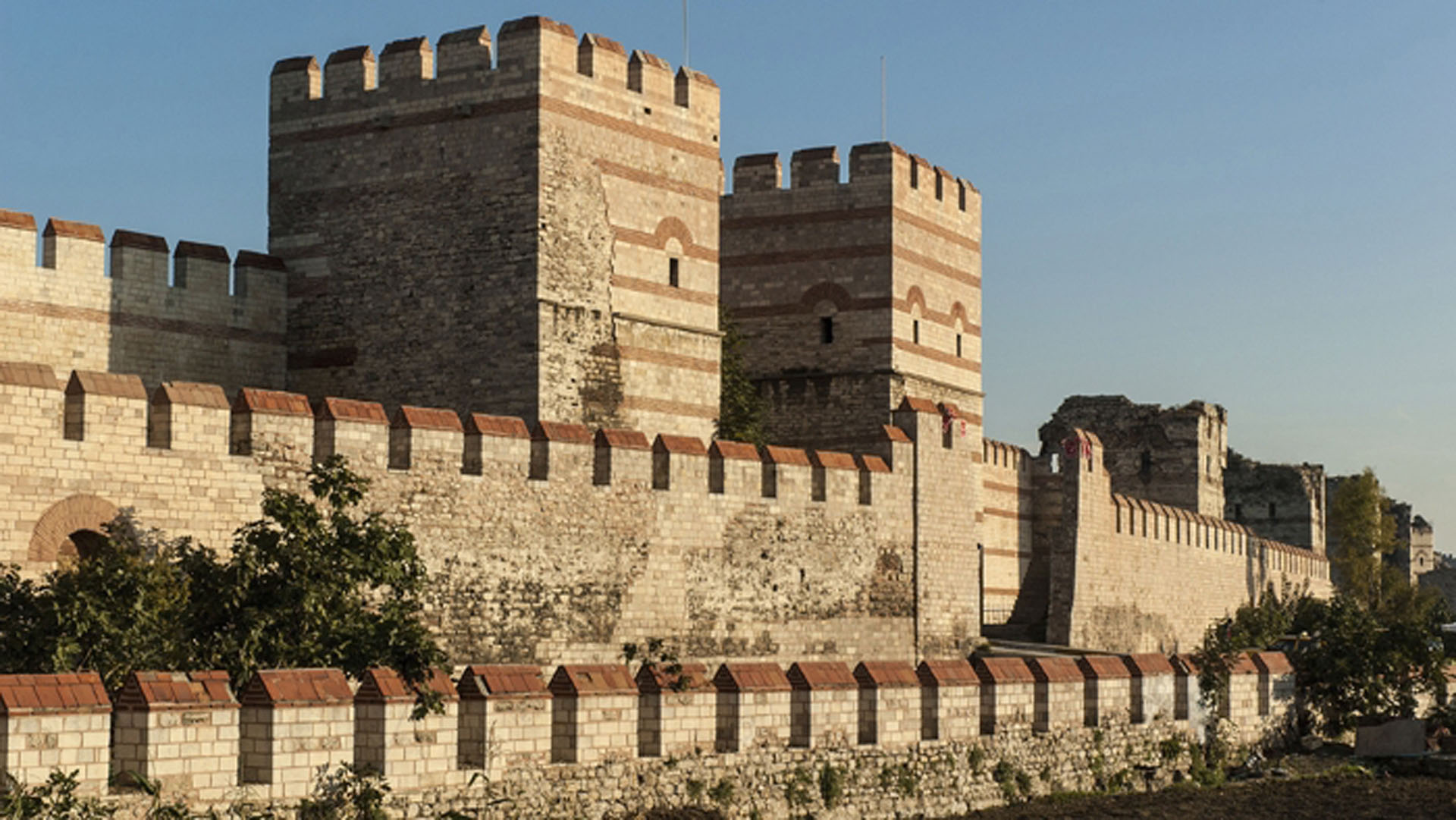 God-Centered Waiting Is…
Old City and Kidron Valley from north
Finding our peace and security in God alone
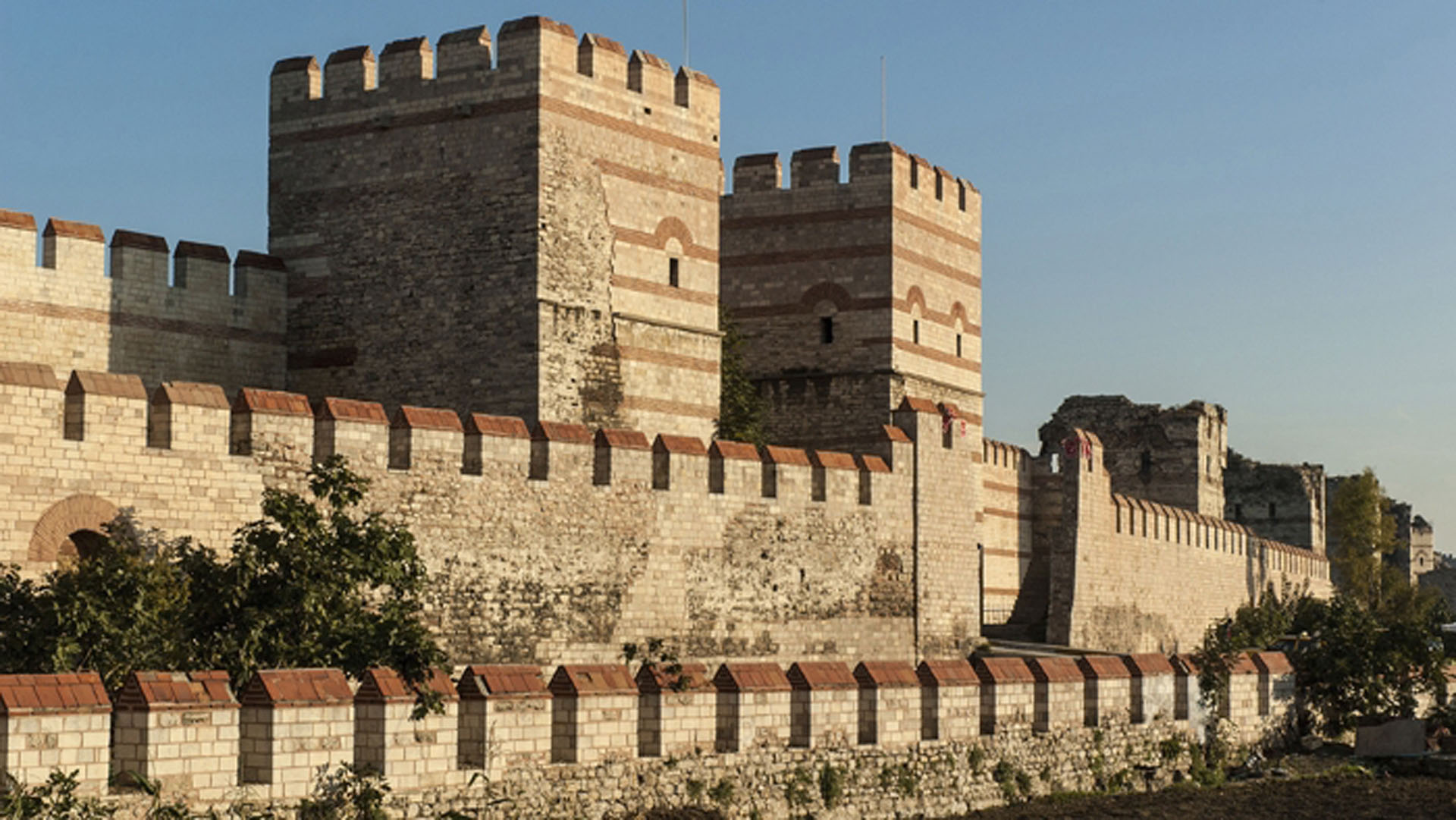 Isaiah 26 – The People of God… 
A Picture of God-Centered Waiting
Old City and Kidron Valley from north
Song of God’s people – 1-6
Isaiah’s Prayer
God-Centered Waiting – 7-11
God-Centered Perspective – 12-19
Isaiah’s Exhortation – 20-21
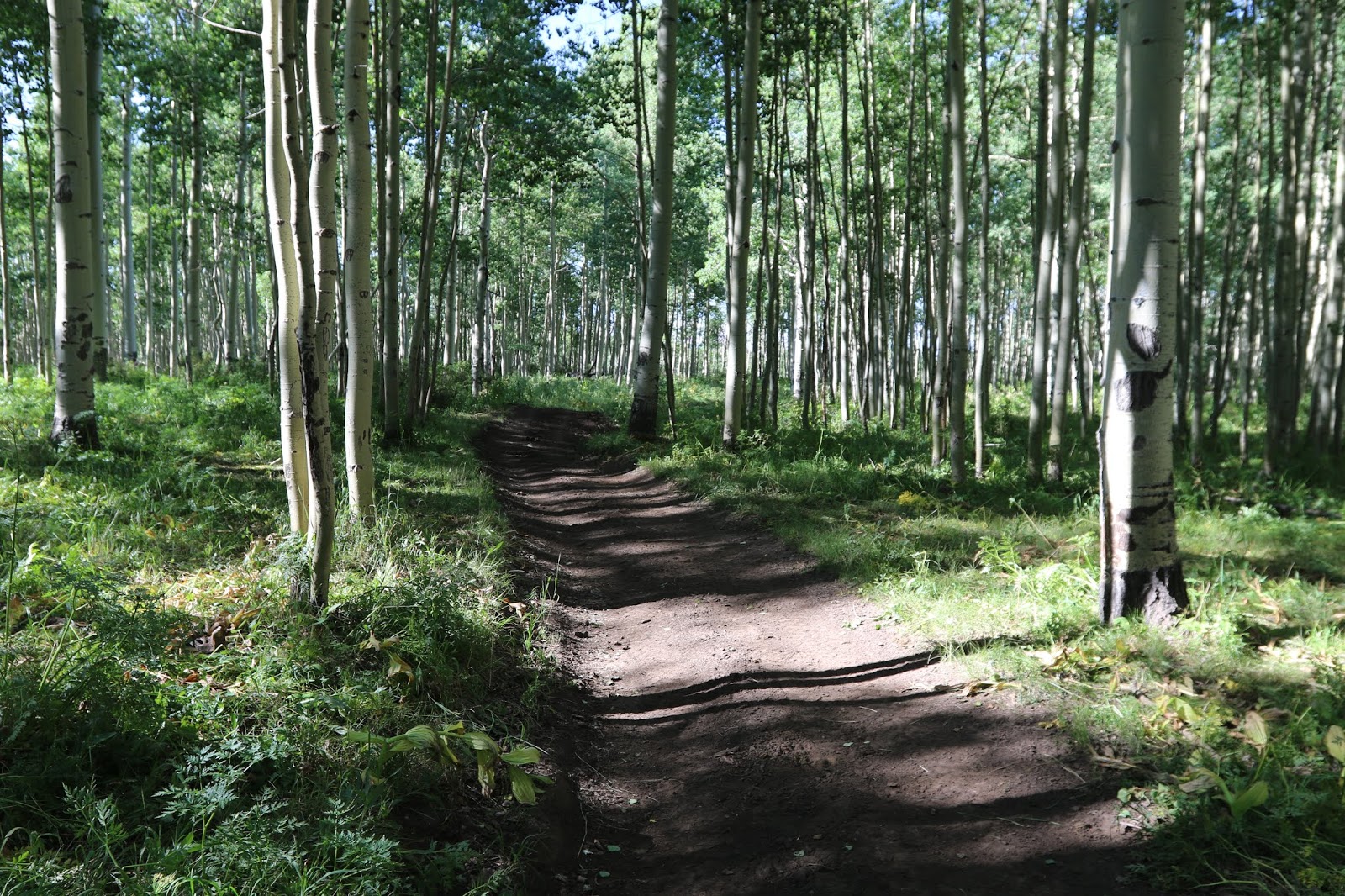 The way of a sluggard is like a hedge of thorns,
    but the path of the upright is a level highway.
                                          Proverbs 15:19
Living God’s way has a good, reliable outcome
Living God’s way brings God’s help
Old City and Kidron Valley from north
7 The path of the righteous is level;
    you make level the way of the righteous.
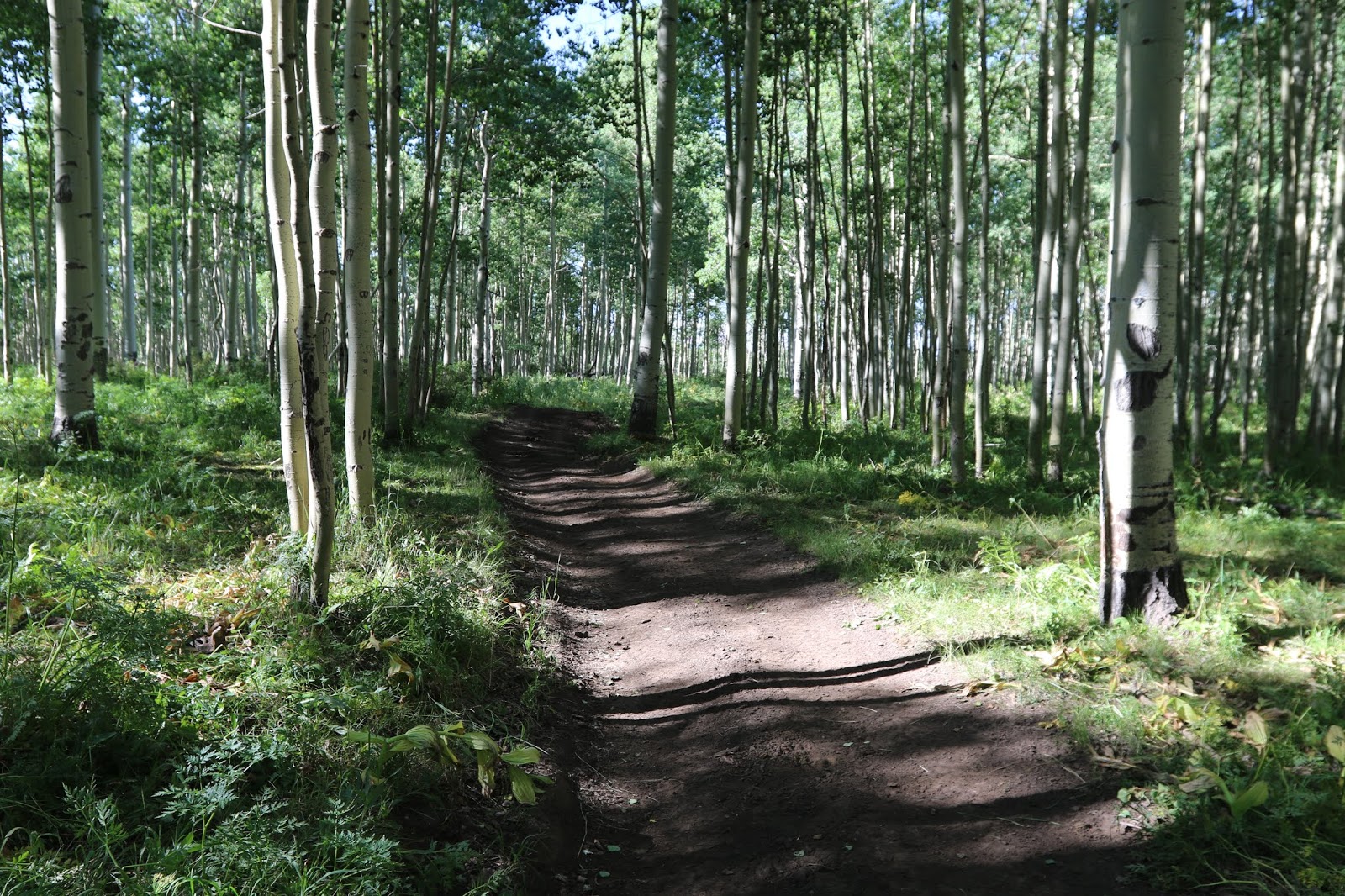 Old City and Kidron Valley from north
8 In the path of your judgments,
    O Lord, we wait for you;
your name and remembrance
    are the desire of our soul.
9 My soul yearns for you in the night;
    my spirit within me earnestly seeks you.
For when your judgments are in the earth,
    the inhabitants of the world learn
    righteousness.
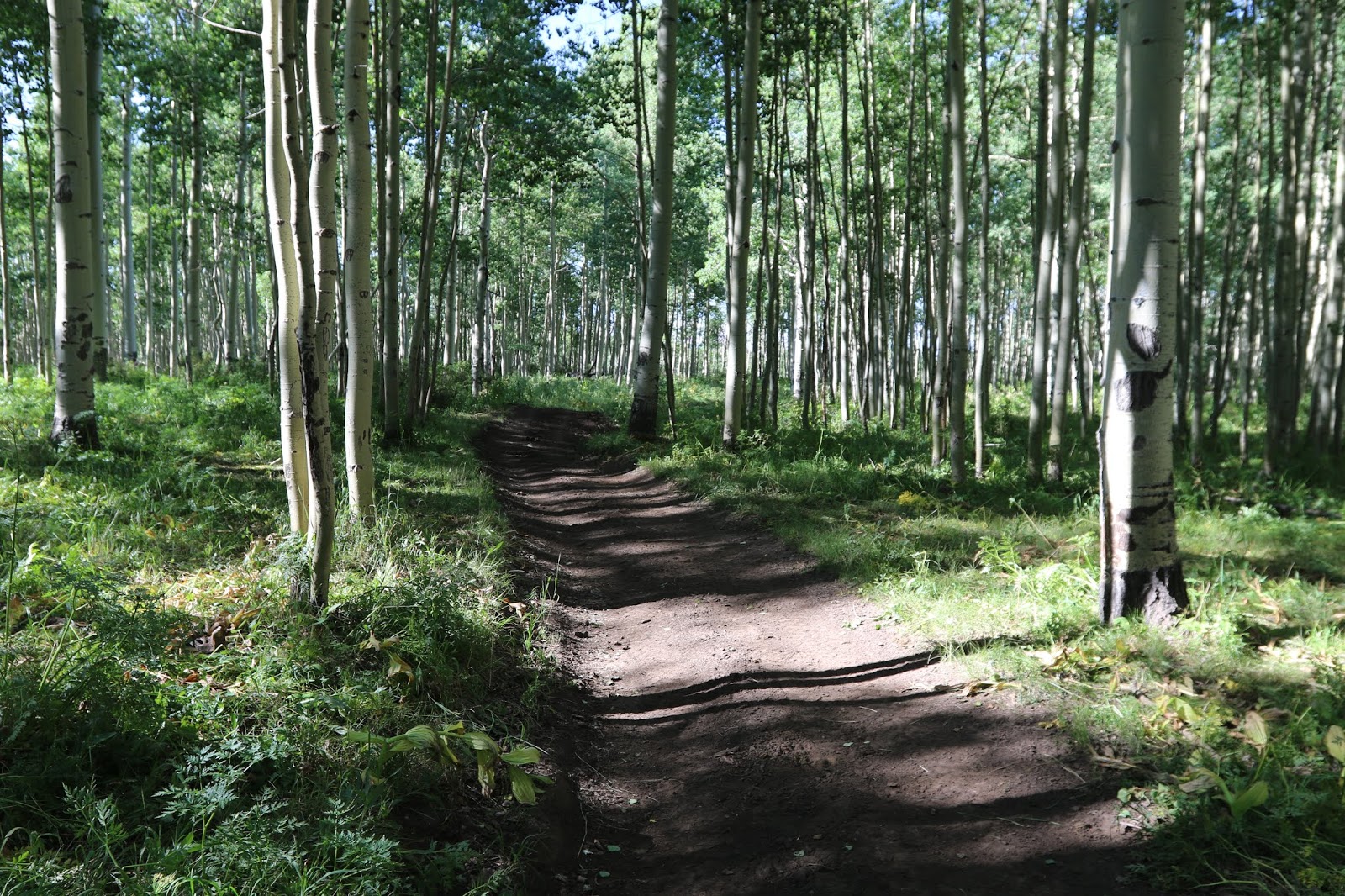 Old City and Kidron Valley from north
8 In the path of your judgments,
    O Lord, we wait for you;
your name and remembrance
    are the desire of our soul.
9 My soul yearns for you in the night;
    my spirit within me earnestly seeks you.
For when your judgments are in the earth,
    the inhabitants of the world learn
    righteousness.
Waiting for what?   
God’s salvation!
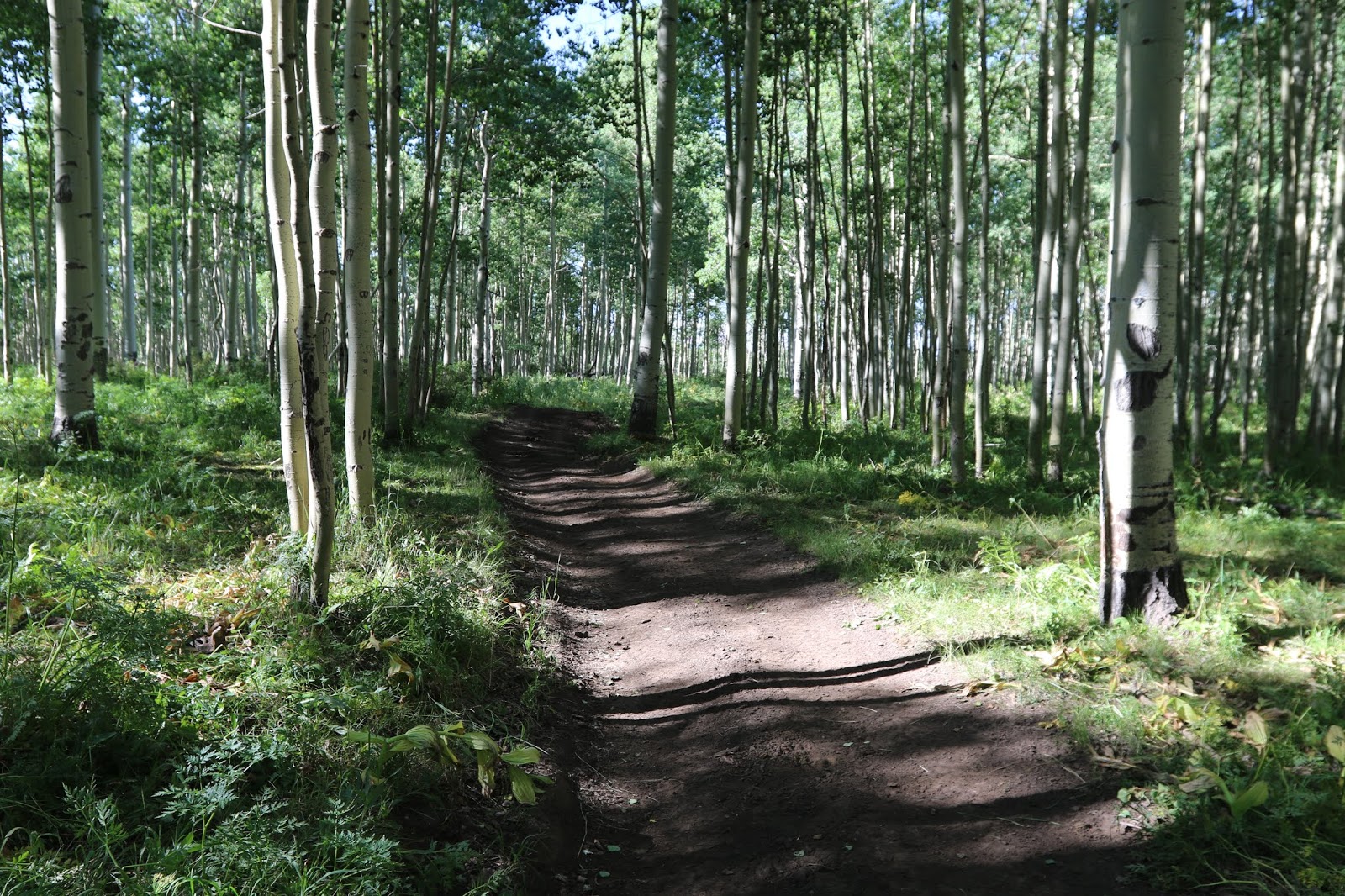 Old City and Kidron Valley from north
8 In the path of your judgments,
    O Lord, we wait for you;
your name and remembrance
    are the desire of our soul.
9 My soul yearns for you in the night;
    my spirit within me earnestly seeks you.
For when your judgments are in the earth,
    the inhabitants of the world learn
    righteousness.
Under what circumstances?
God’s judgments!
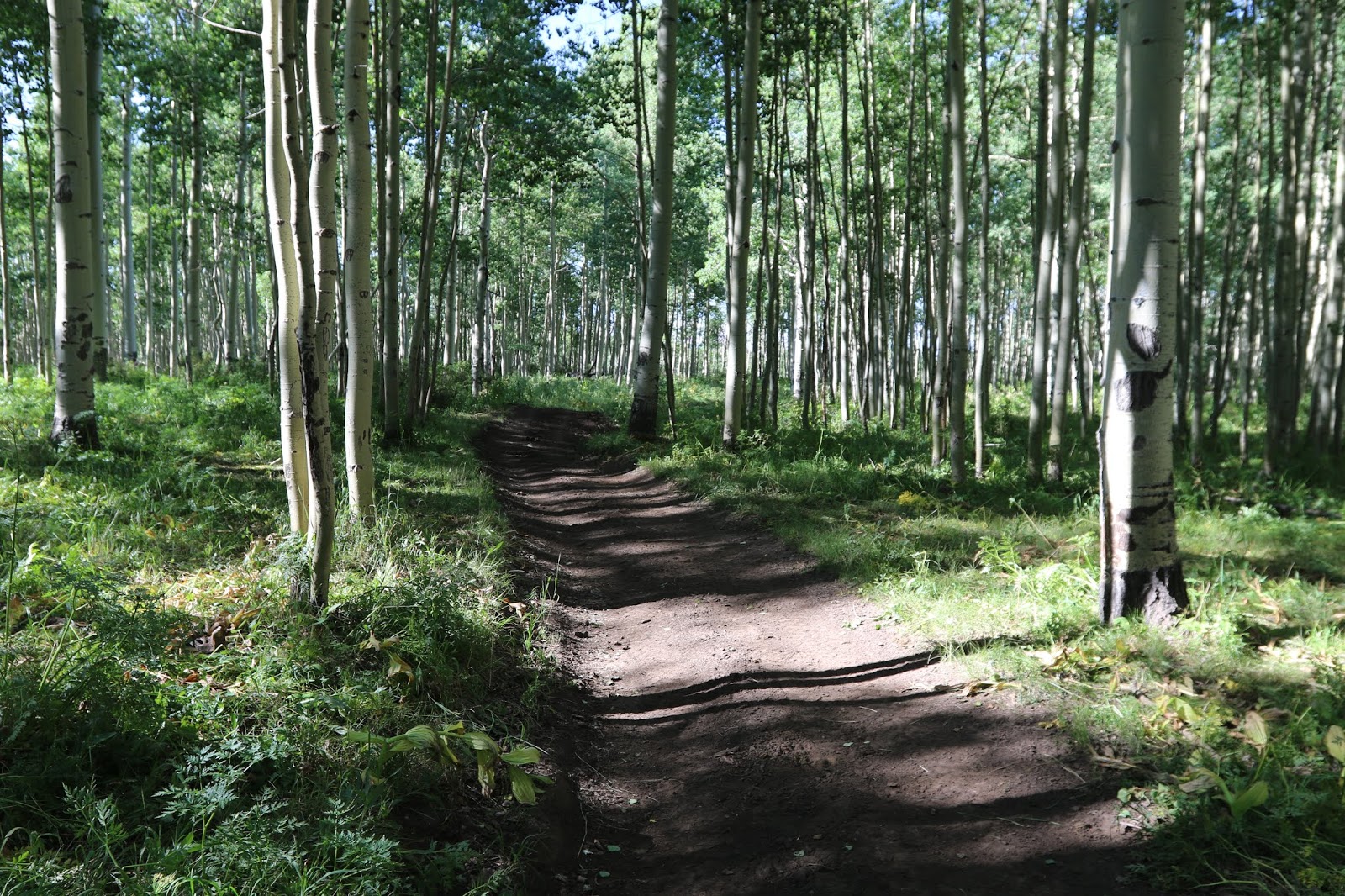 Waiting with what goal?
God’s glory!
God himself!
Old City and Kidron Valley from north
8 In the path of your judgments,
    O Lord, we wait for you;
your name and remembrance
    are the desire of our soul.
9 My soul yearns for you in the night;
    my spirit within me earnestly seeks you.
For when your judgments are in the earth,
    the inhabitants of the world learn
    righteousness.
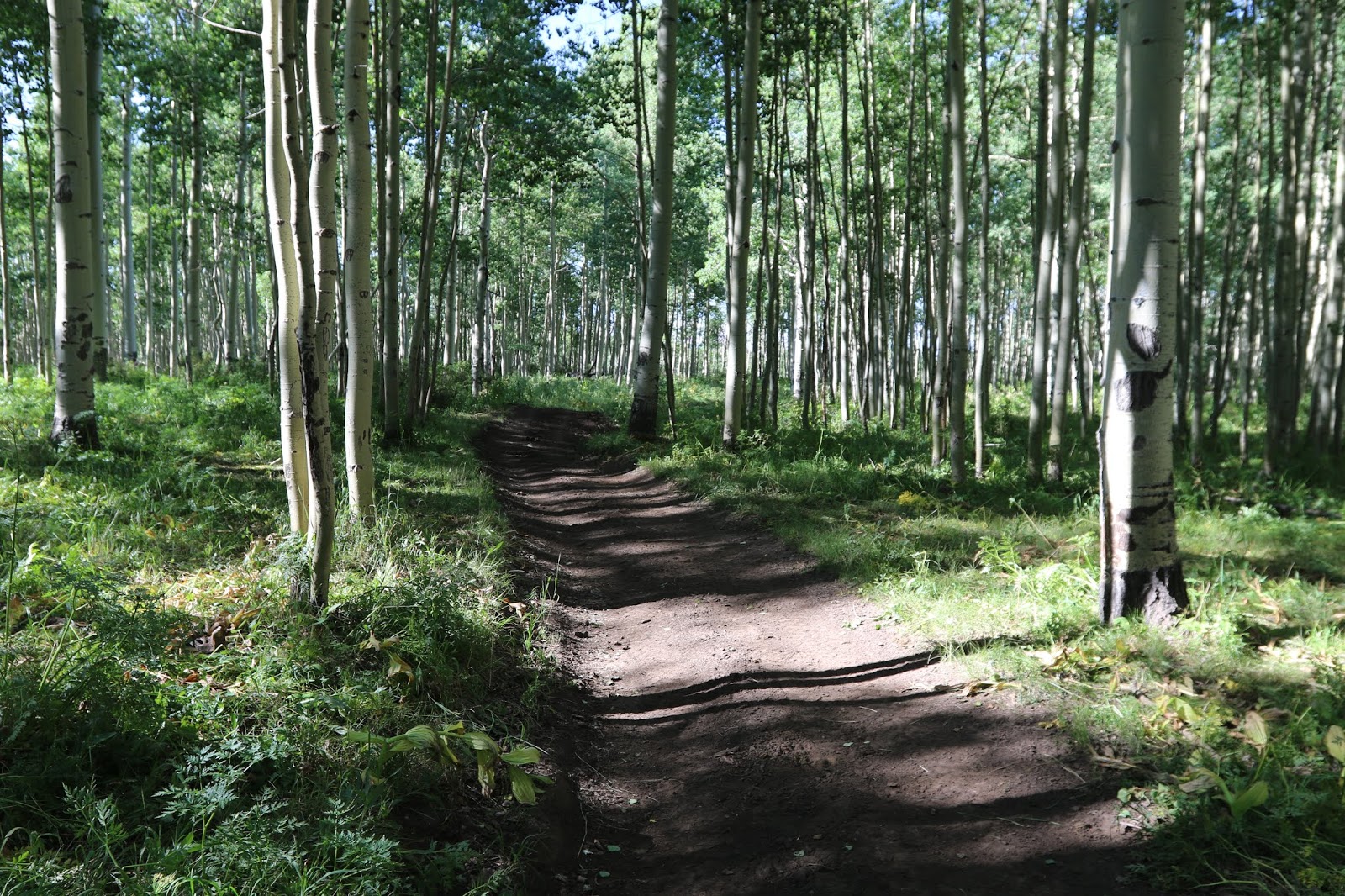 Old City and Kidron Valley from north
8 In the path of your judgments,
    O Lord, we wait for you;
your name and remembrance
    are the desire of our soul.
9 My soul yearns for you in the night;
    my spirit within me earnestly seeks you.
For when your judgments are in the earth,
    the inhabitants of the world learn
    righteousness.
God’s judgments are difficult, but effective!
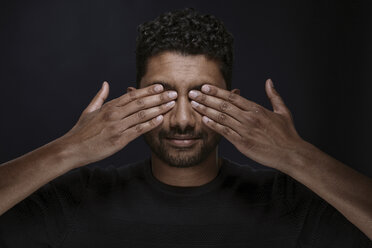 Old City and Kidron Valley from north
10 If favor is shown to the wicked,
    he does not learn righteousness;
in the land of uprightness he deals corruptly
    and does not see the majesty of the Lord.
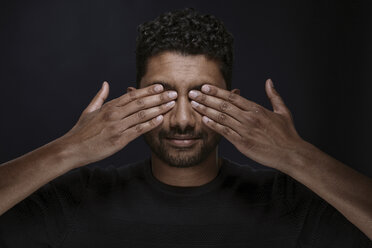 Old City and Kidron Valley from north
11 O Lord, your hand is lifted up,
    but they do not see it.
Let them see your zeal for your people,
    and be ashamed.
Let the fire for your adversaries consume them.
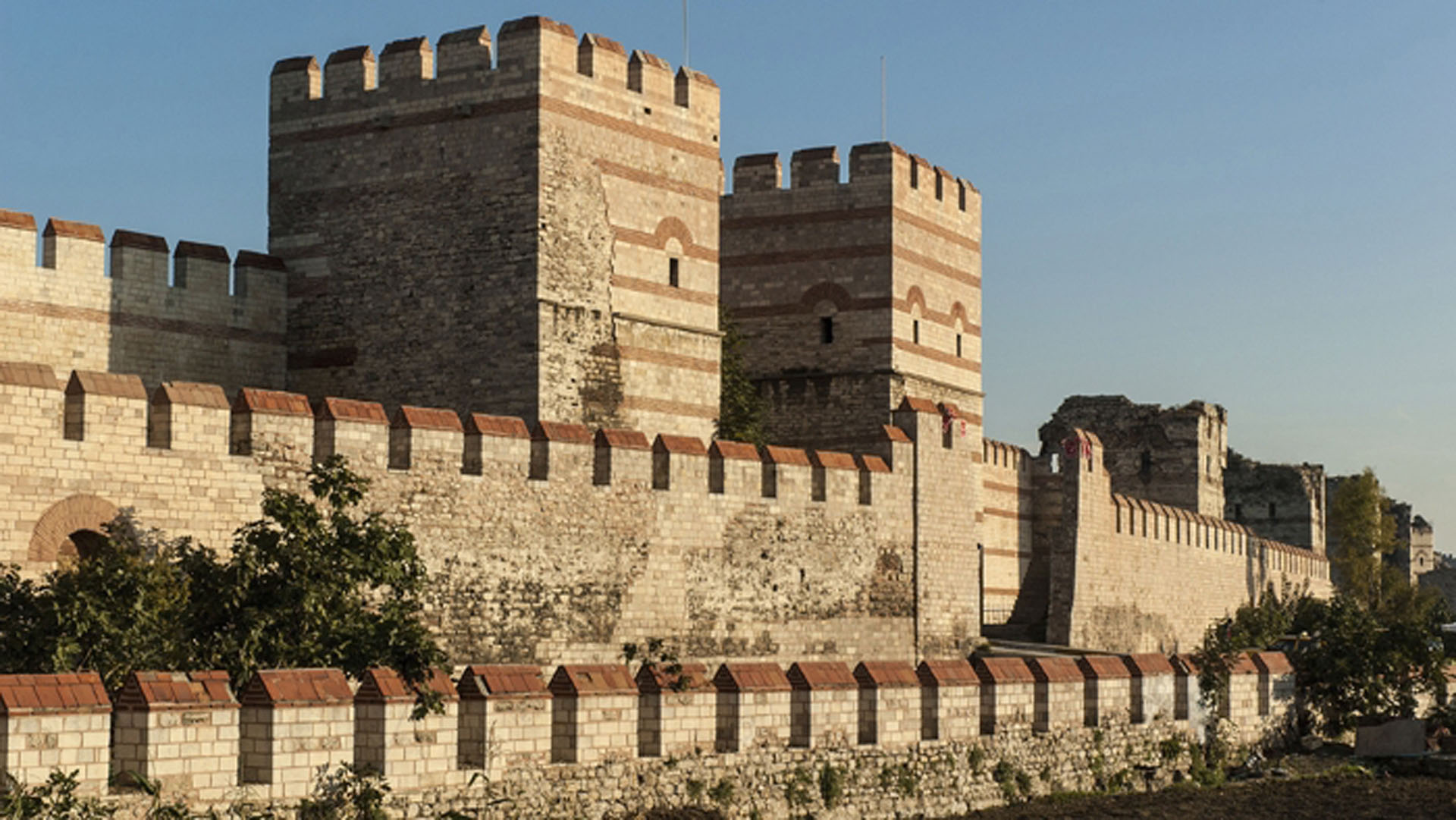 God-Centered Waiting Is…
Old City and Kidron Valley from north
Finding our peace and security in God alone
Seeking God’s glory and God himself instead of a change in circumstances
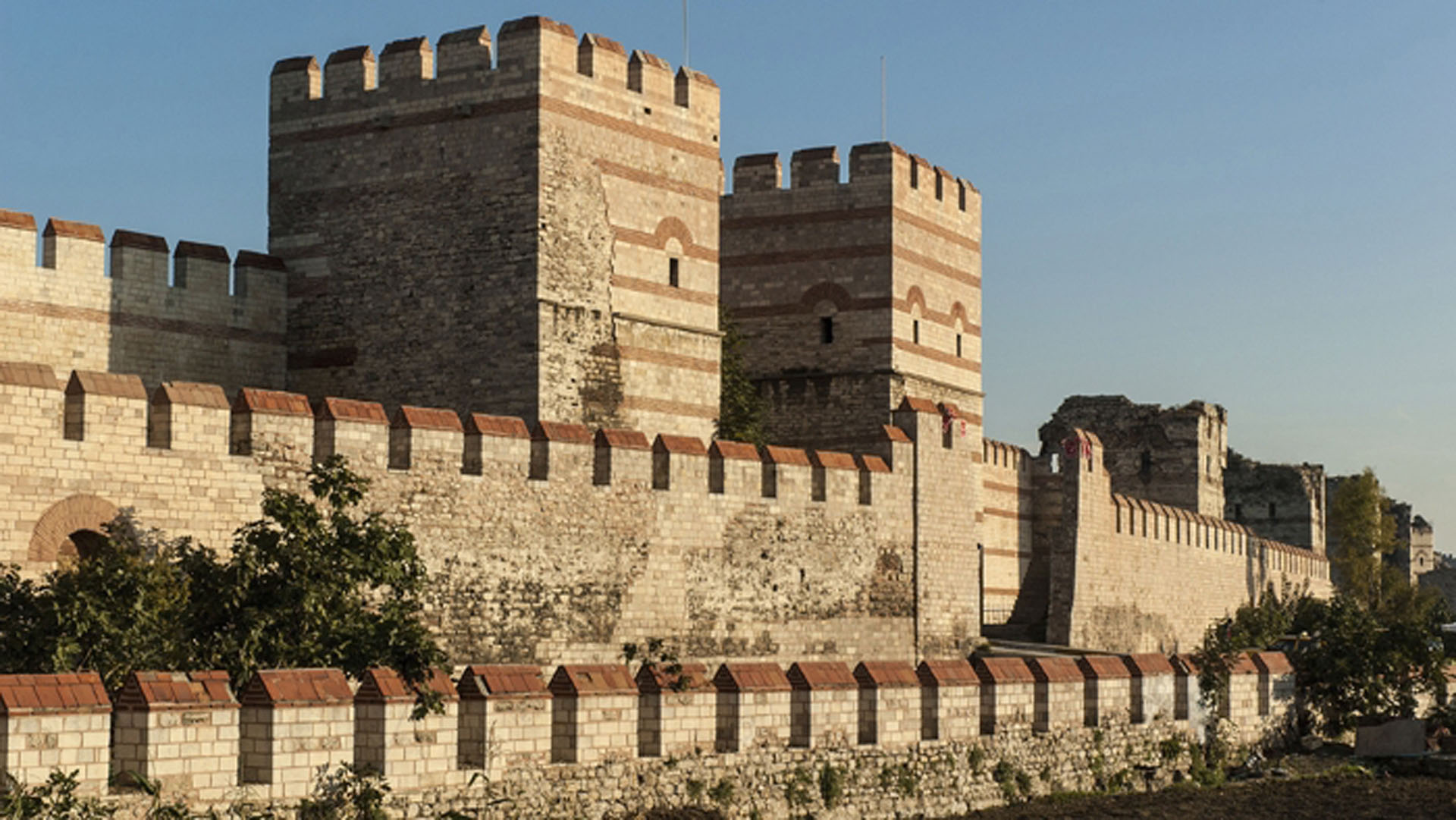 Isaiah 26 – The People of God… 
A Picture of God-Centered Waiting
Old City and Kidron Valley from north
Song of God’s people – 1-6
Isaiah’s Prayer 
God-Centered Waiting – 7-11
God-Centered Perspective – 12-19
Isaiah’s Exhortation – 20-21
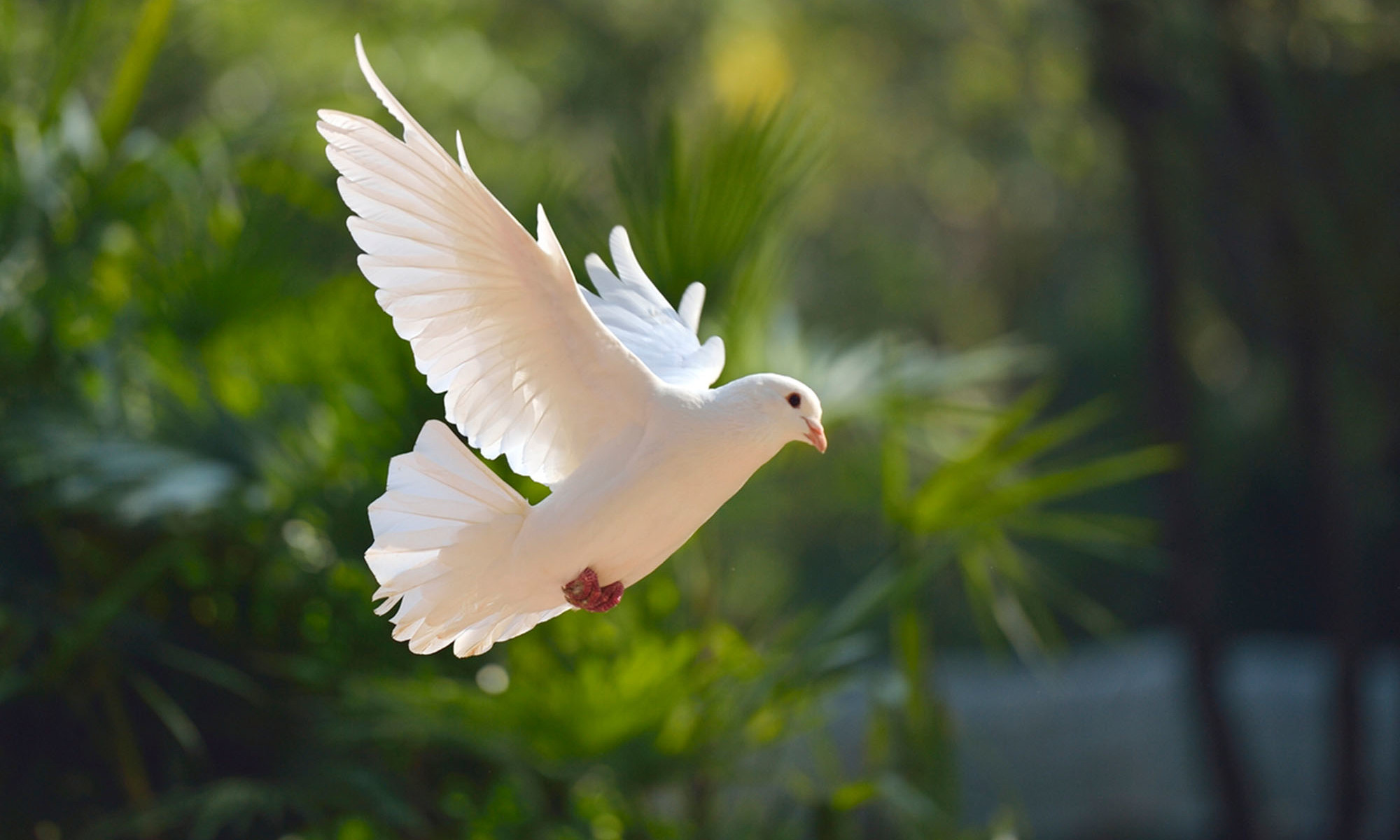 Old City and Kidron Valley from north
12 O Lord, you will ordain peace for us,
    for you have indeed done for us all our works.
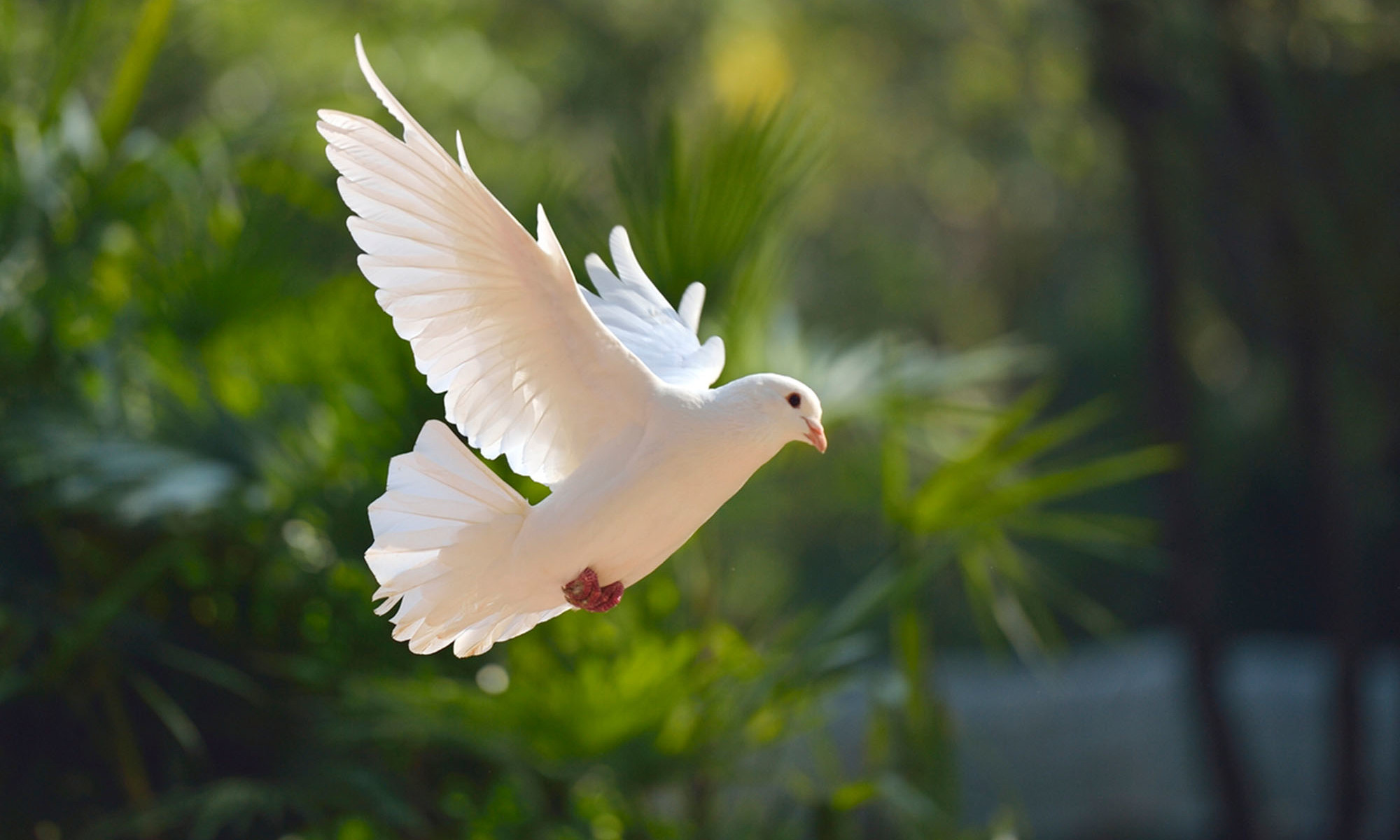 Old City and Kidron Valley from north
… it is God who works in you, both to will and to work for his good pleasure.          Philippians 2:13
Now may the God of peace … equip you with everything good that you may do his will, working in us that which is pleasing in his sight, through Jesus Christ, to whom be glory forever and ever.
                                                            Hebrews 13:20-21
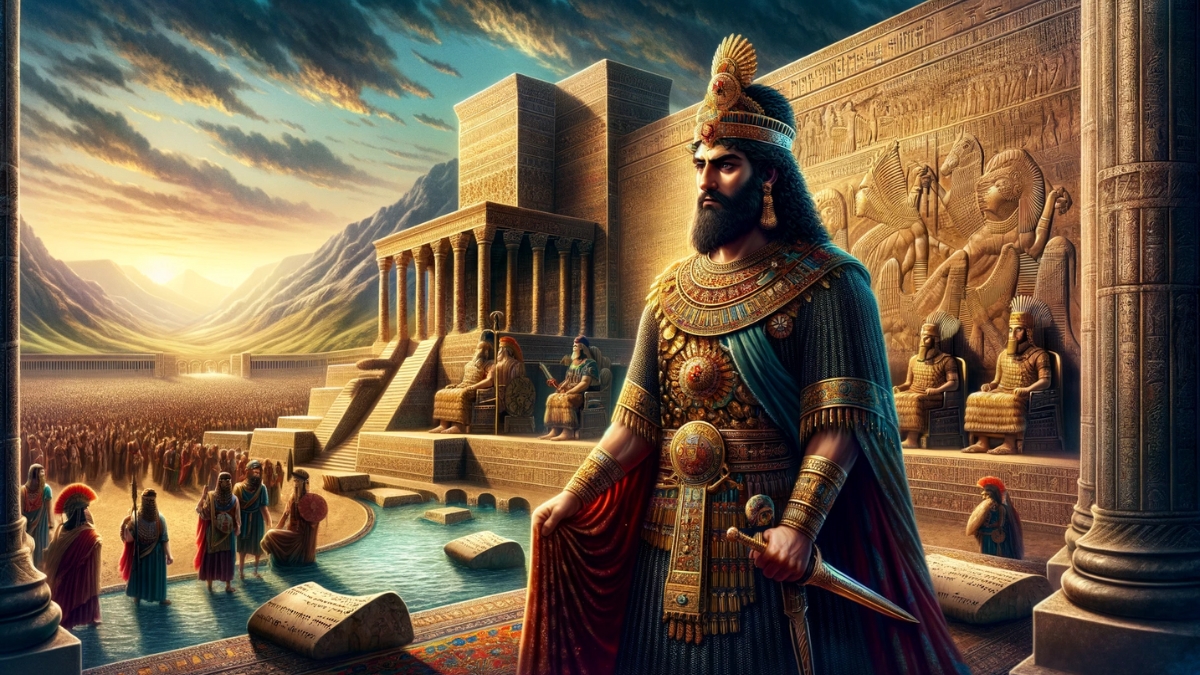 Other Rulers:  Egyptians, Philistines, Midianites,
                          Moabites, Ammonites, …
Other gods…
Old City and Kidron Valley from north
13 O Lord our God,
    other lords besides you have ruled over us,
    but your name alone we bring to remembrance.
14 They are dead, they will not live;
    they are shades, they will not arise;
to that end you have visited them with destruction
    and wiped out all remembrance of them.
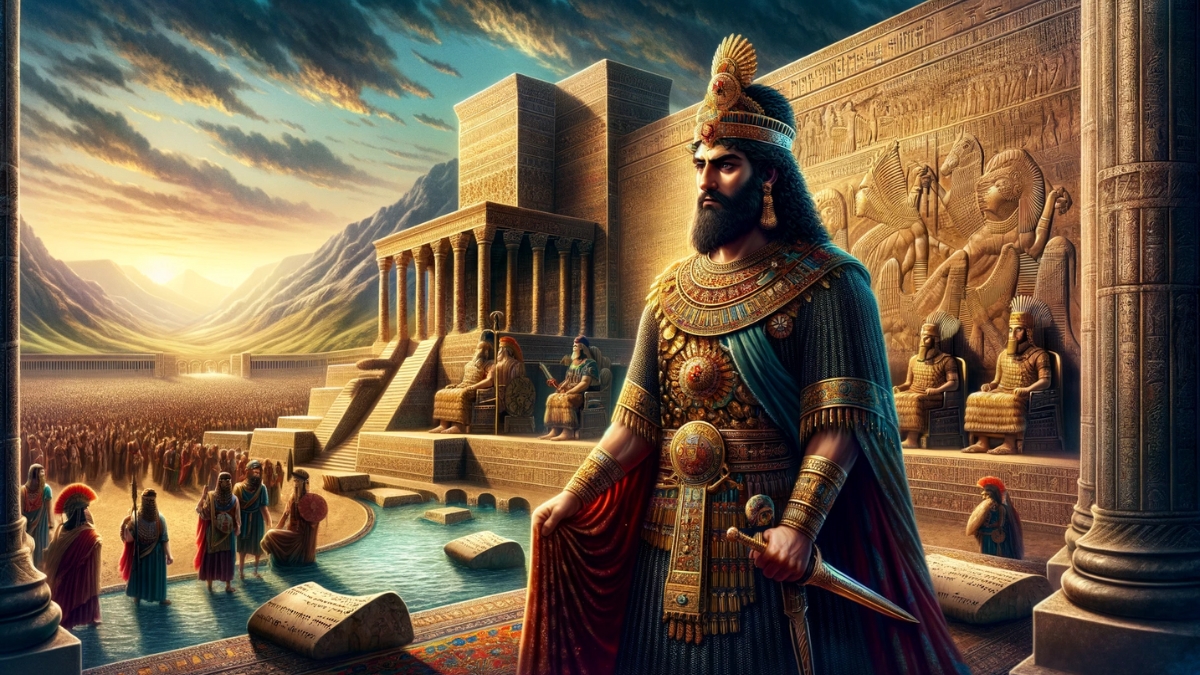 Old City and Kidron Valley from north
Literally:  Only, by Thee we make mention of Thy name.
NASB: “through you alone we confess your name”
13 O Lord our God,
    other lords besides you have ruled over us,
    but your name alone we bring to remembrance.
14 They are dead, they will not live;
    they are shades, they will not arise;
to that end you have visited them with destruction
    and wiped out all remembrance of them.
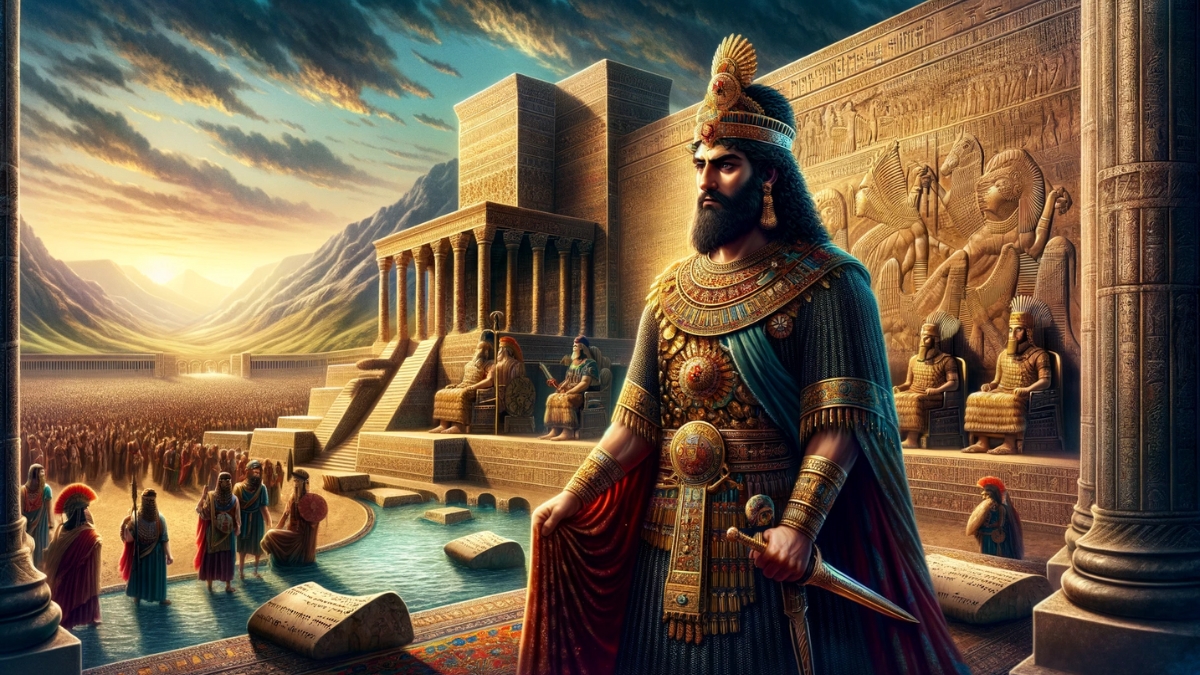 Old City and Kidron Valley from north
God’s destruction of these other lords
13 O Lord our God,
    other lords besides you have ruled over us,
    but your name alone we bring to remembrance.
14 They are dead, they will not live;
    they are shades, they will not arise;
to that end you have visited them with destruction
    and wiped out all remembrance of them.
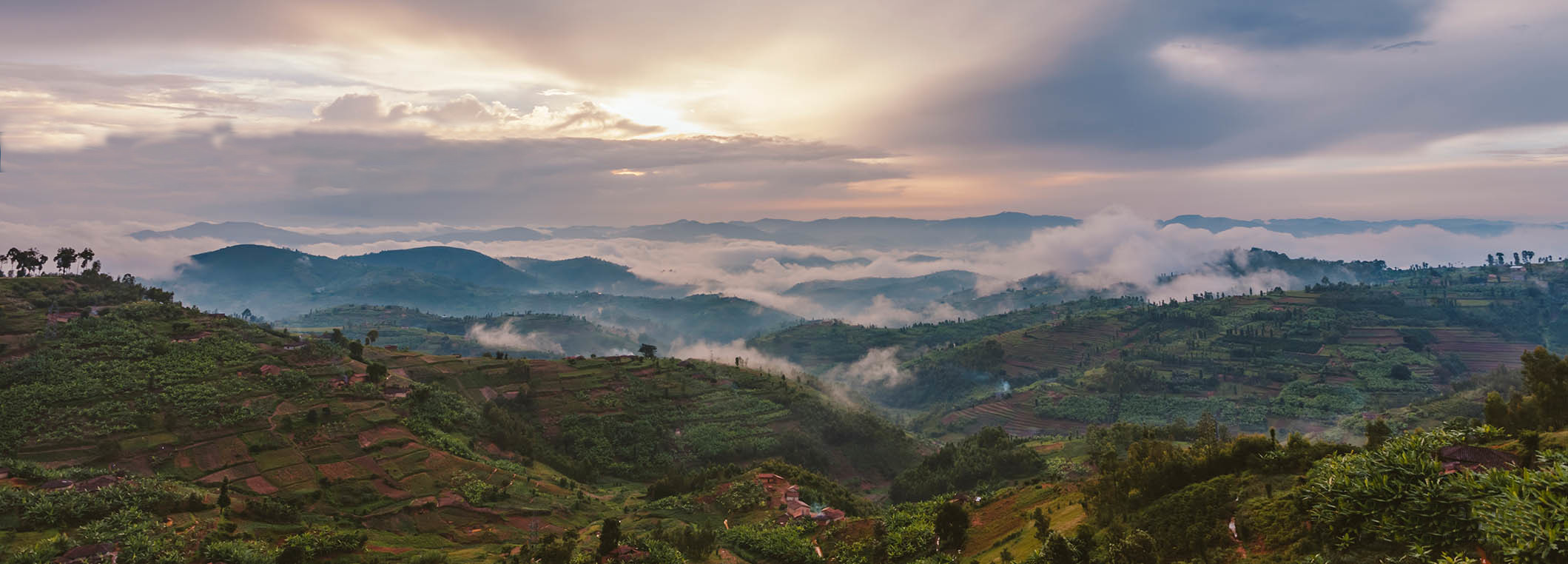 15 But you have increased the nation, O Lord,
    you have increased the nation; you are glorified;
    you have enlarged all the borders of the land.
Old City and Kidron Valley from north
Had this happened in Isaiah’s day?
     Most likely using the “prophetic perfect”
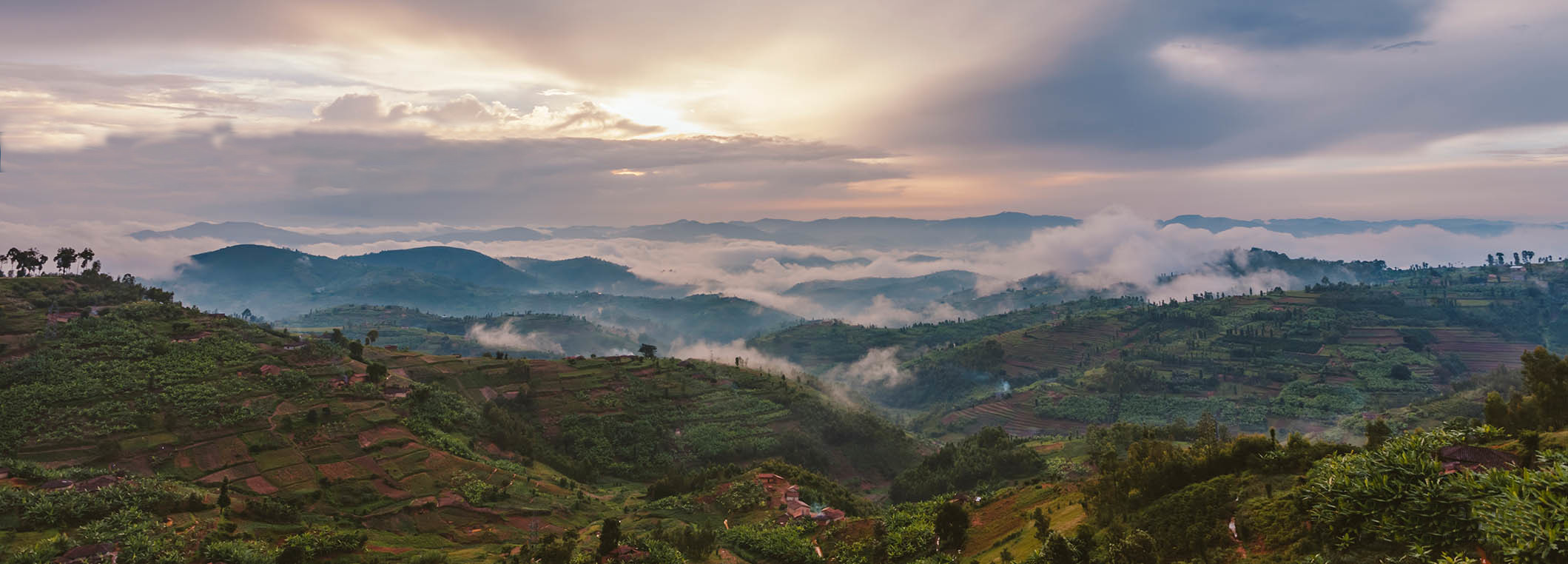 2 Enlarge the place of your tent,
    and let the curtains of your habitations be
    stretched out;
do not hold back; lengthen your cords
    and strengthen your stakes.
3 For you will spread abroad to the right and to the left,
    and your offspring will possess the nations
    and will people the desolate cities.            Isaiah 54:2-3
(Speaking of the New Jerusalem and the inclusion of the Gentiles – Galatians 4:26-27)
Old City and Kidron Valley from north
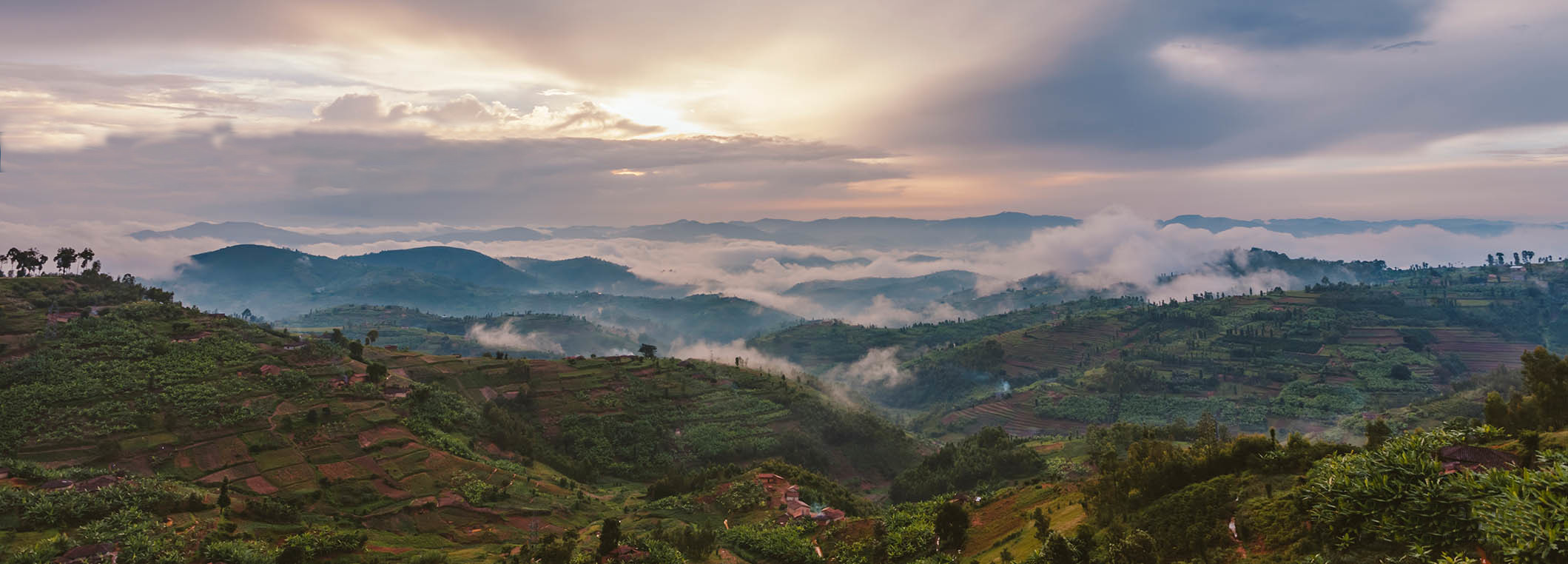 12 O Lord, you will ordain peace for us,
    for you have indeed done for us all our works.
13 O Lord our God,
    other lords besides you have ruled over us,
    but [through you alone we confess your name]NASB .
14 They are dead, they will not live;
    they are shades, they will not arise;
to that end you have visited them with destruction
    and wiped out all remembrance of them.
15 But you have increased the nation, O Lord,
    you have increased the nation; you are glorified;
    you have enlarged all the borders of the land.
Old City and Kidron Valley from north
God’s work on behalf of his people and for his glory!
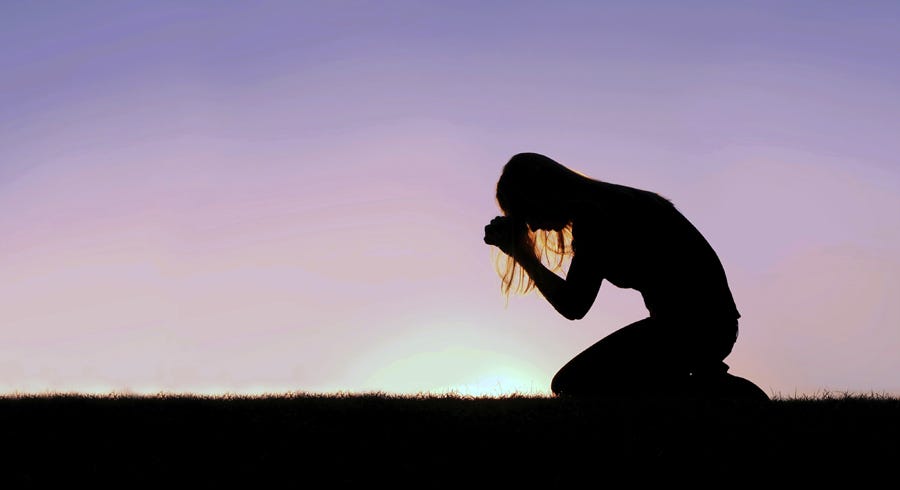 16 O Lord, in distress they sought you;
    they poured out a whispered prayer
    when your discipline was upon them.
Old City and Kidron Valley from north
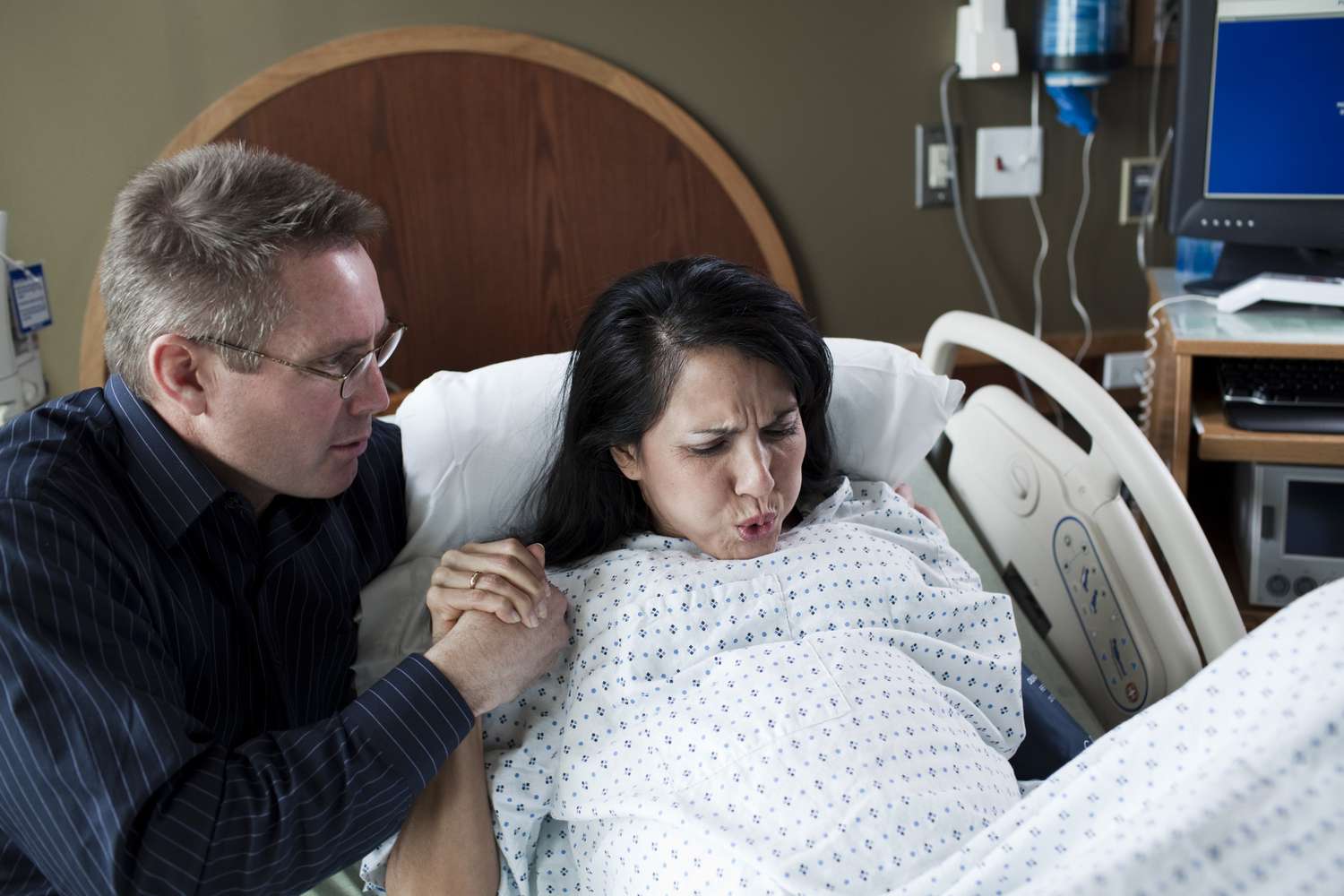 Old City and Kidron Valley from north
17 Like a pregnant woman
    who writhes and cries out in her pangs
    when she is near to giving birth,
so were we because of you, O Lord;
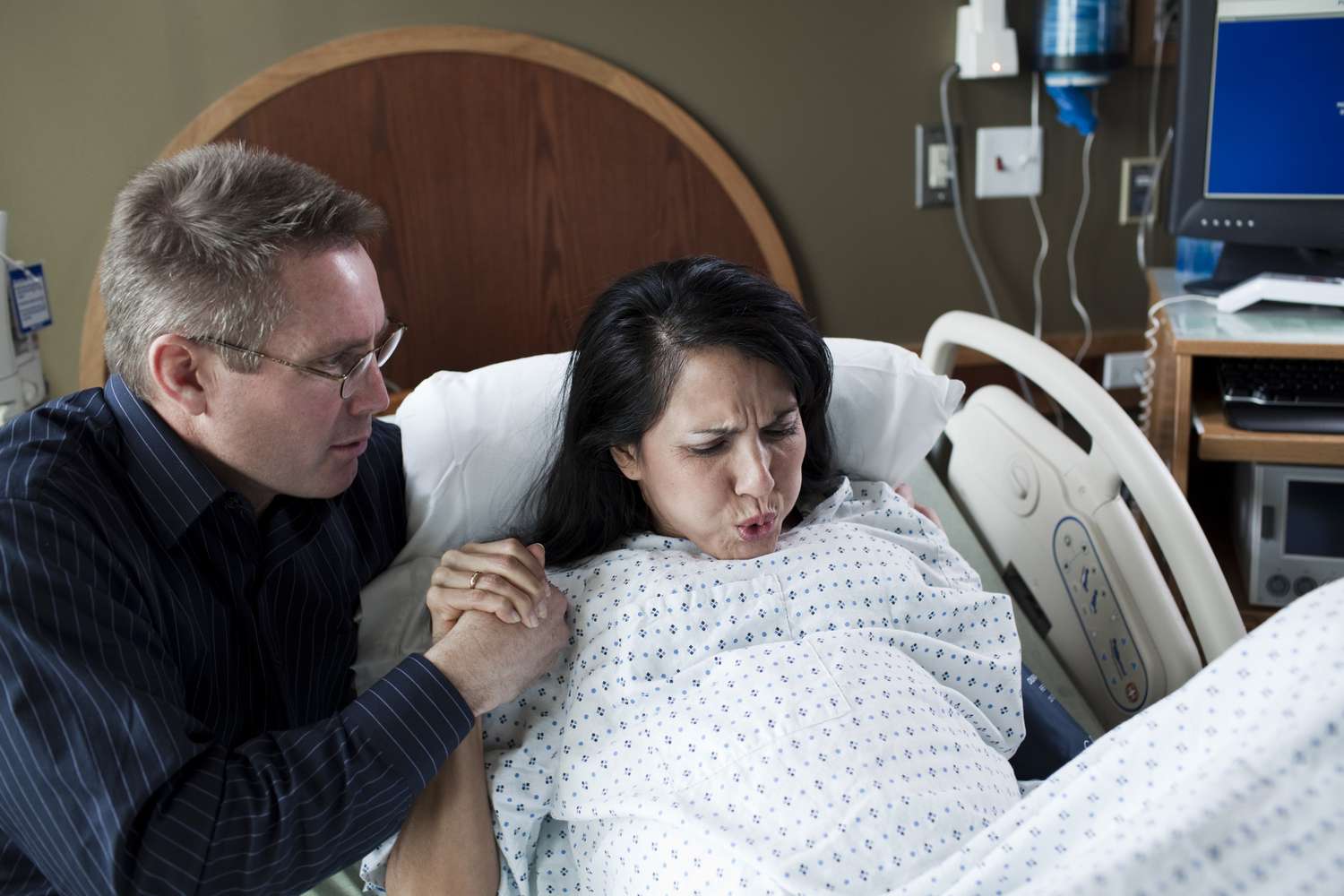 Old City and Kidron Valley from north
18     we were pregnant, we writhed,
    but we have given birth to wind.
We have accomplished no deliverance in the earth,
    and the inhabitants of the world have not fallen.
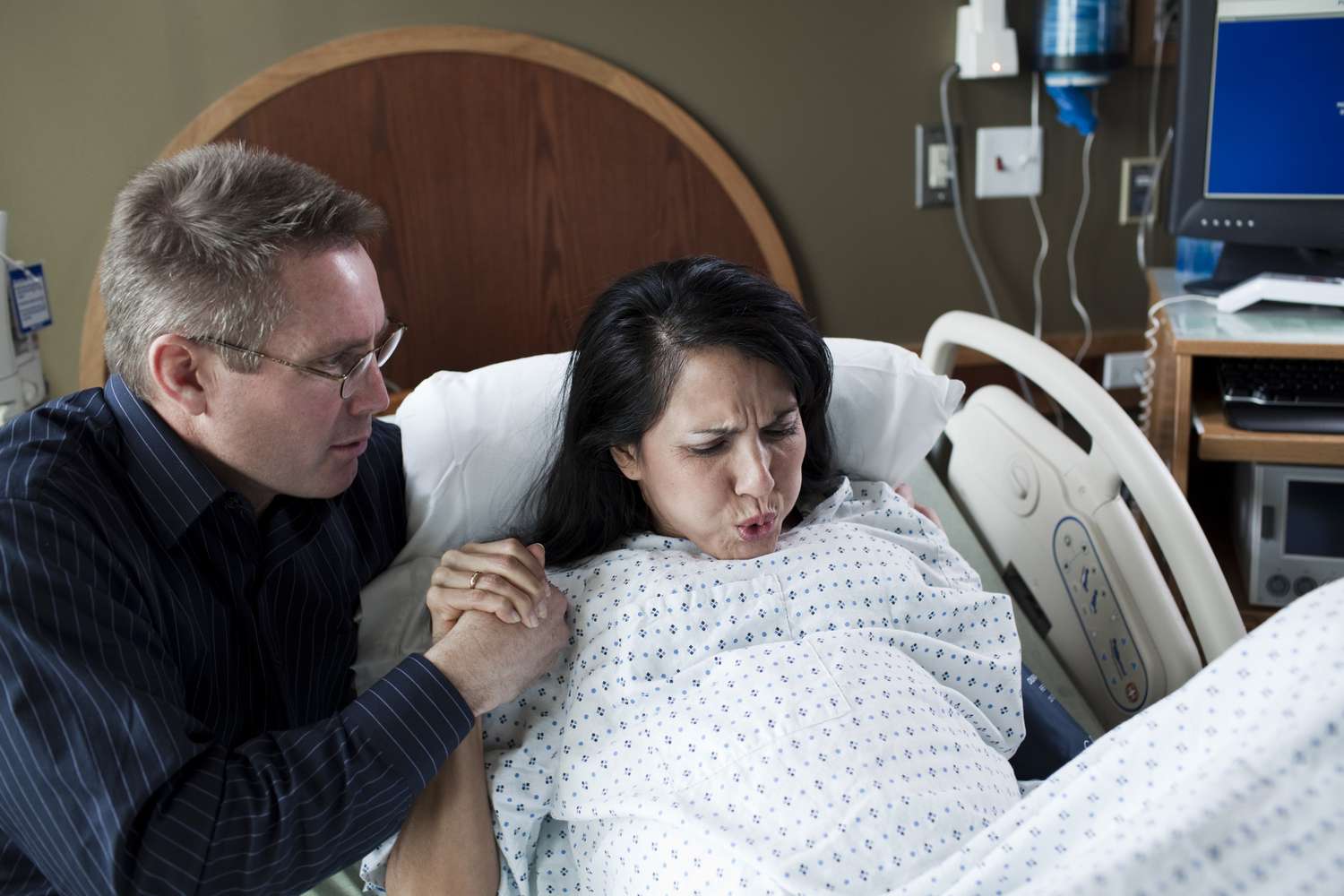 Old City and Kidron Valley from north
Literally:  Salvation
18     we were pregnant, we writhed,
    but we have given birth to wind.
We have accomplished no deliverance in the earth,
    and the inhabitants of the world have not fallen.
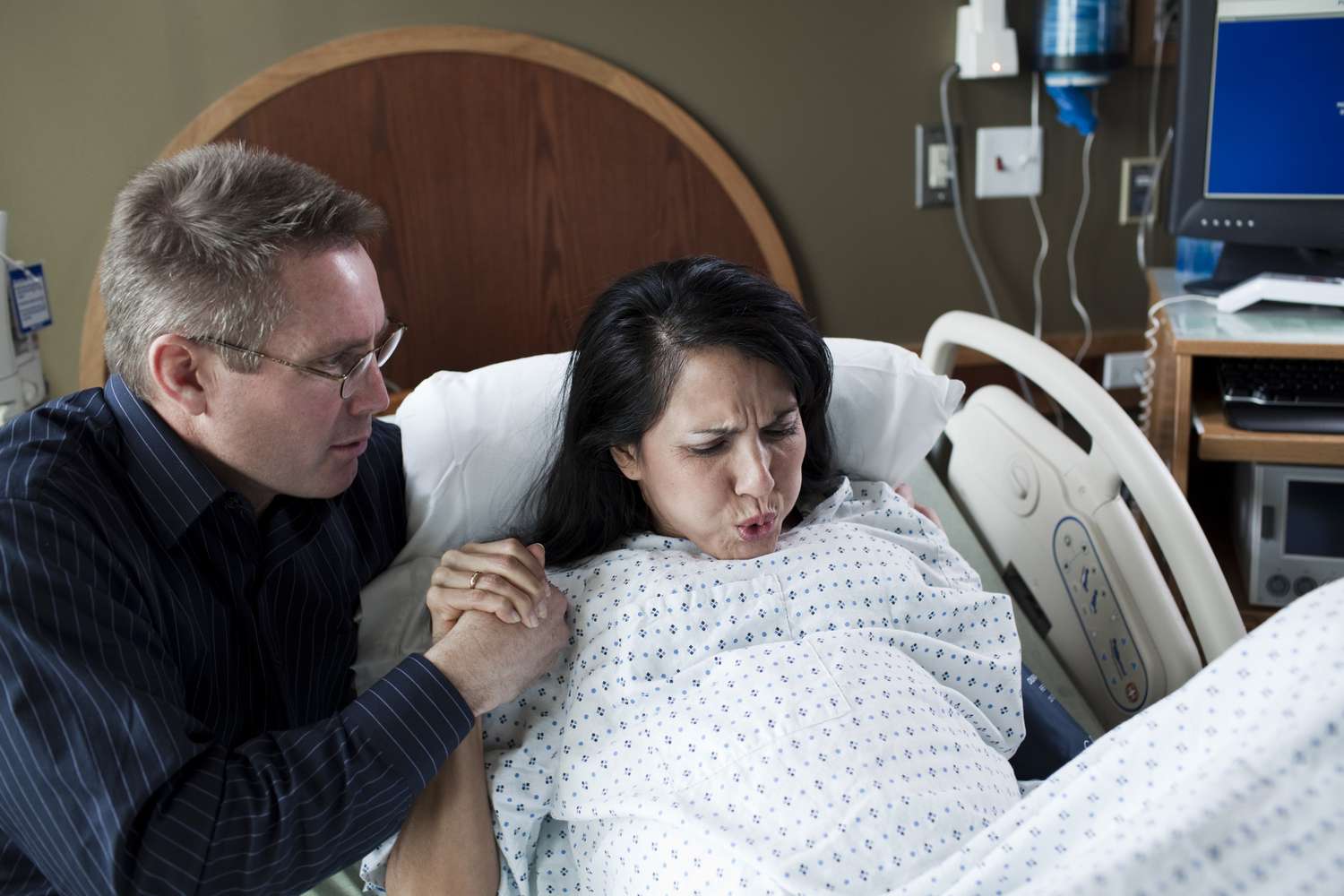 Isaiah confesses the emptiness of man’s efforts apart from God!
Old City and Kidron Valley from north
17 Like a pregnant woman
    who writhes and cries out in her pangs
    when she is near to giving birth,
so were we because of you, O Lord;
18     we were pregnant, we writhed,
    but we have given birth to wind.
We have accomplished no deliverance in the earth,
    and the inhabitants of the world have not fallen.
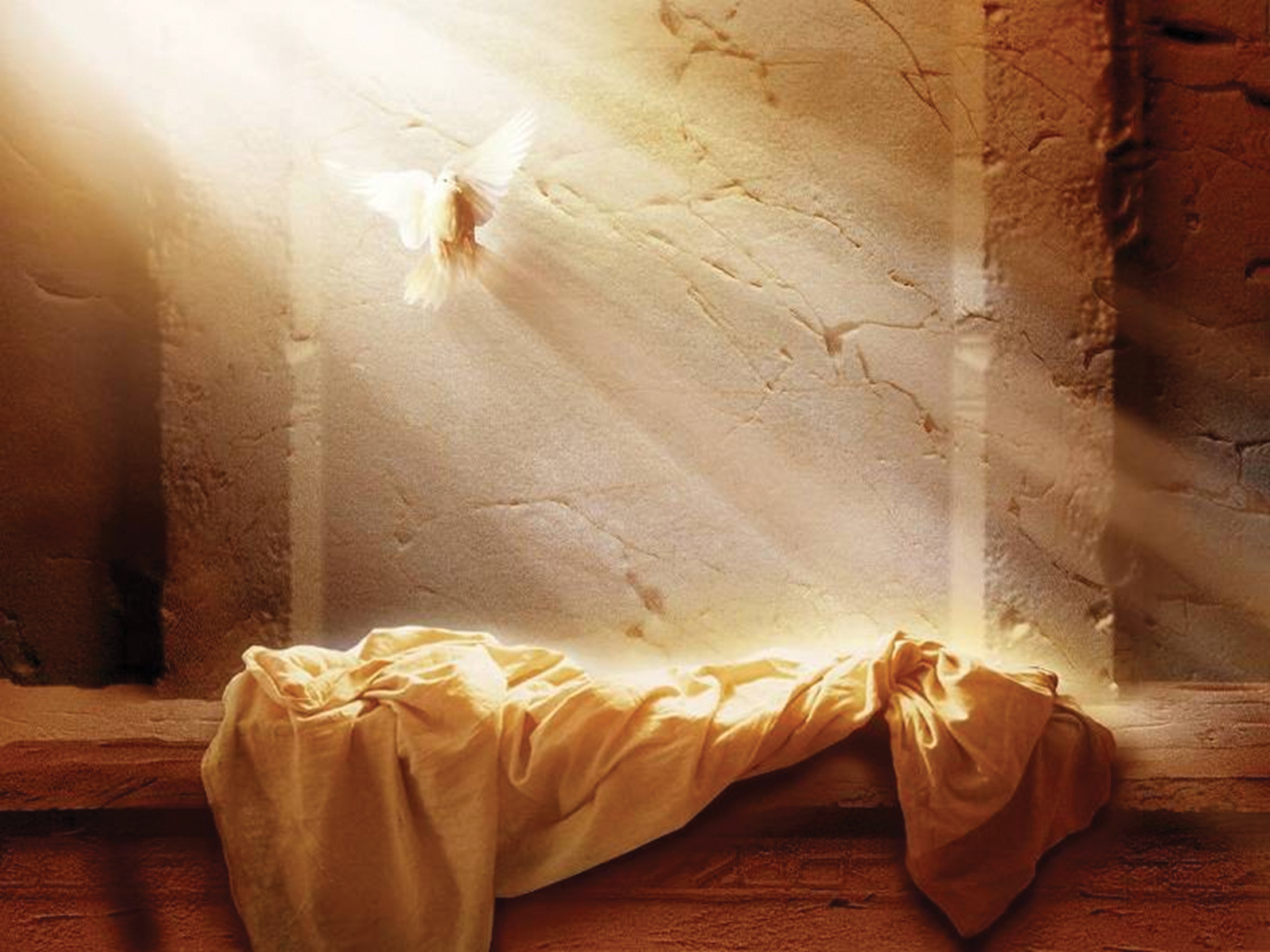 19 Your dead shall live; their bodies shall rise.
    You who dwell in the dust, awake and sing for joy!
For your dew is a dew of light,
    and the earth will give birth to the dead.
Old City and Kidron Valley from north
God’s Ultimate Victory:
Resurrection from the Dead!
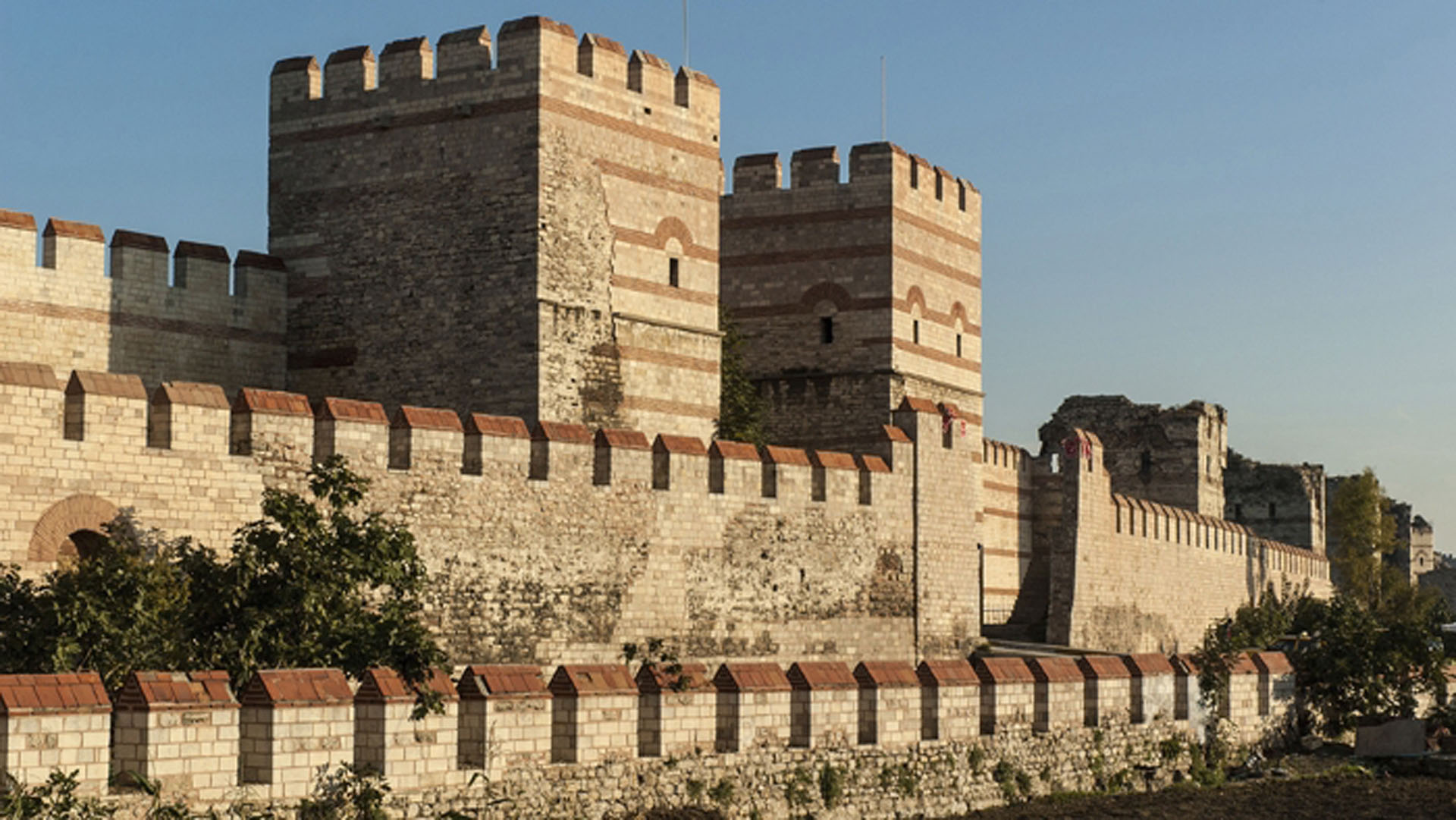 God-Centered Waiting Is…
Old City and Kidron Valley from north
Finding our peace and security in God alone
Seeking God’s glory and God himself instead of a change in circumstances
Maintaining hope because God enables good in us and brings salvation to the world
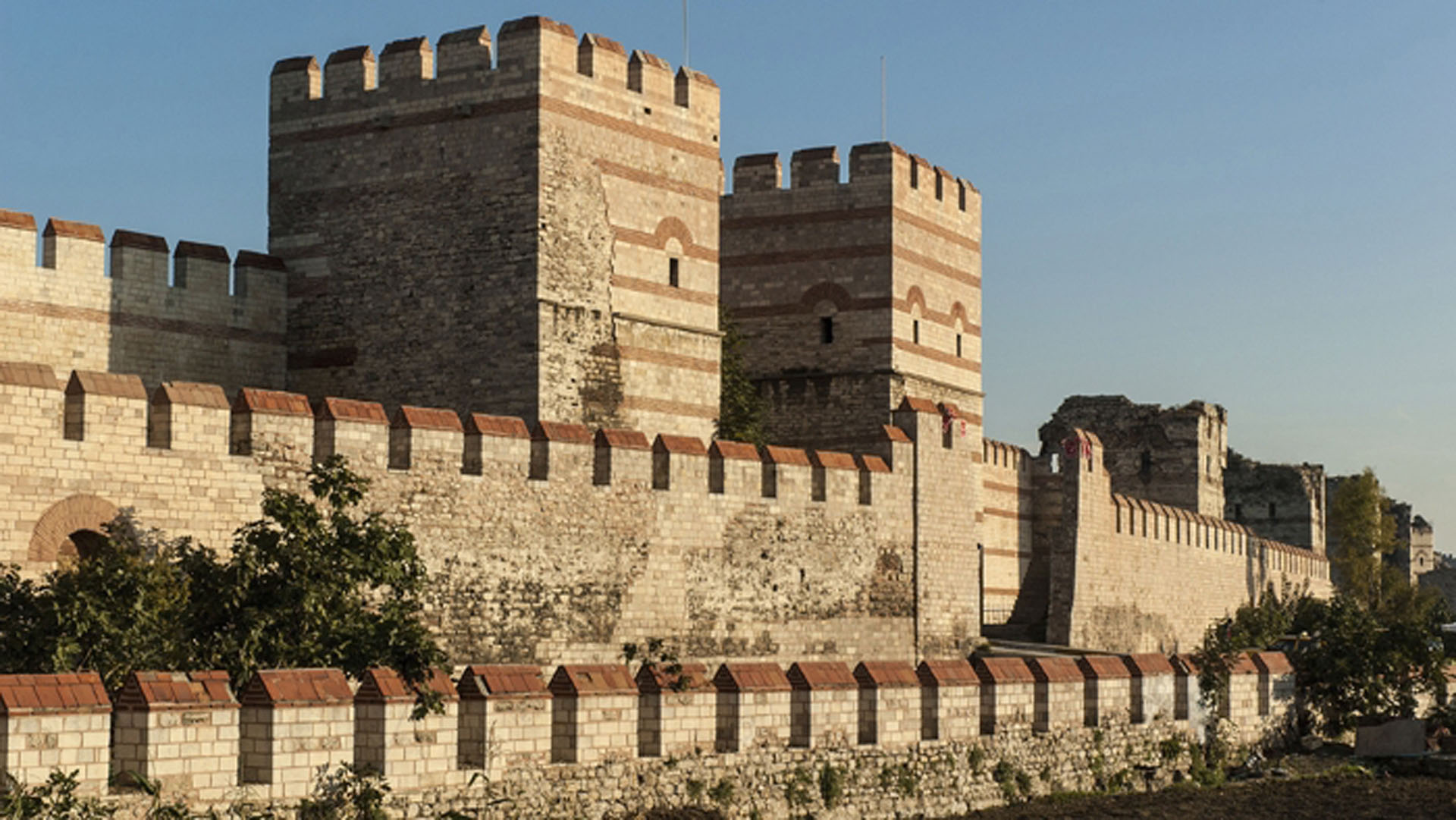 Isaiah 26 – The People of God… 
A Picture of God-Centered Waiting
Old City and Kidron Valley from north
Song of God’s people – 1-6
Isaiah’s Prayer 
God-Centered Waiting – 7-11
God-Centered Perspective – 12-19
Isaiah’s Exhortation – 20-21
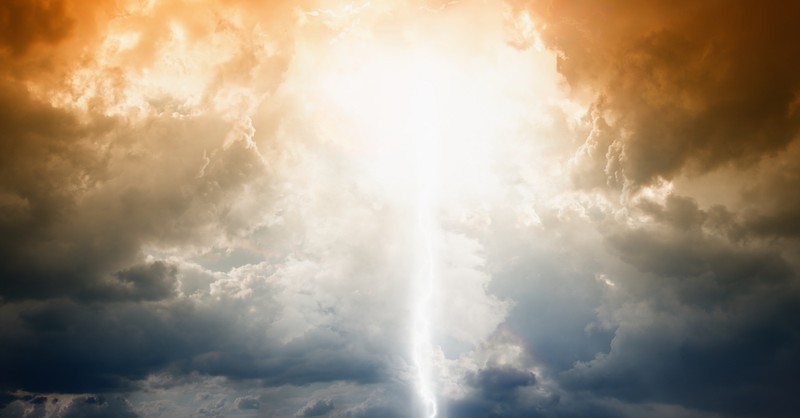 Old City and Kidron Valley from north
20 Come, my people, enter your chambers,
    and shut your doors behind you;
hide yourselves for a little while
    until the fury has passed by.
21 For behold, the Lord is coming out from his place
    to punish the inhabitants of the earth for their iniquity,
and the earth will disclose the blood shed on it,
    and will no more cover its slain.
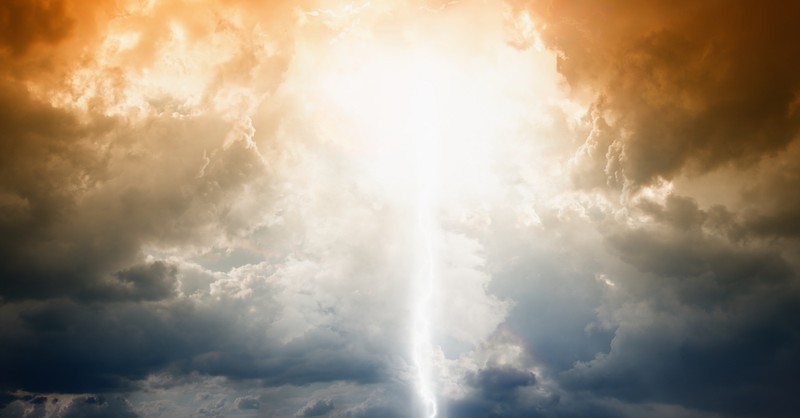 Old City and Kidron Valley from north
20 Come, my people, enter your chambers,
    and shut your doors behind you;
hide yourselves for a little while
    until the fury has passed by.
21 For behold, the Lord is coming out from his place
    to punish the inhabitants of the earth for their iniquity,
and the earth will disclose the blood shed on it,
    and will no more cover its slain.
Picture:
Noah entering the ark
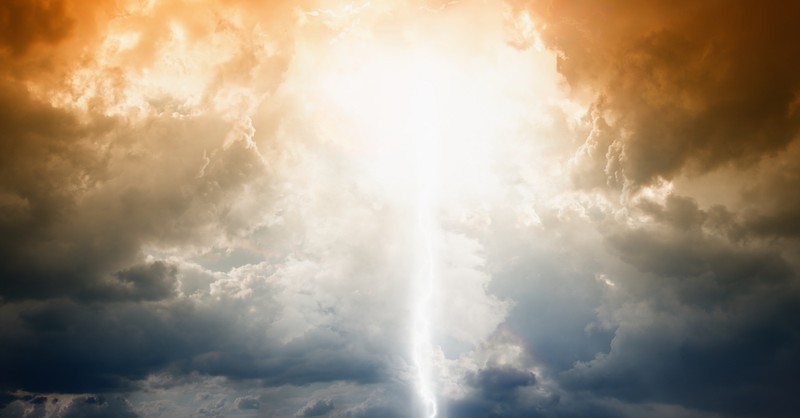 Old City and Kidron Valley from north
20 Come, my people, enter your chambers,
    and shut your doors behind you;
hide yourselves for a little while
    until the fury has passed by.
21 For behold, the Lord is coming out from his place
    to punish the inhabitants of the earth for their iniquity,
and the earth will disclose the blood shed on it,
    and will no more cover its slain.
Picture:
Noah entering the ark
Israelites staying inside while angel of death passed over
Passover verb
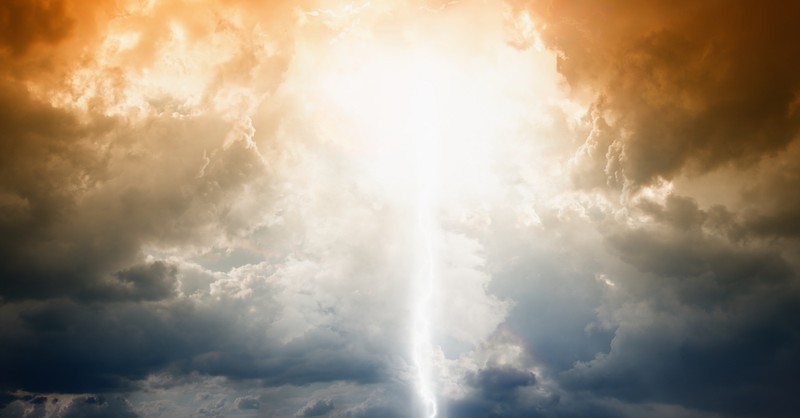 Old City and Kidron Valley from north
20 Come, my people, enter your chambers,
    and shut your doors behind you;
hide yourselves for a little while
    until the fury has passed by.
21 For behold, the Lord is coming out from his place
    to punish the inhabitants of the earth for their iniquity,
and the earth will disclose the blood shed on it,
    and will no more cover its slain.
What does verse 20 mean for us?
Jesus is our ark – He is our Passover lamb!
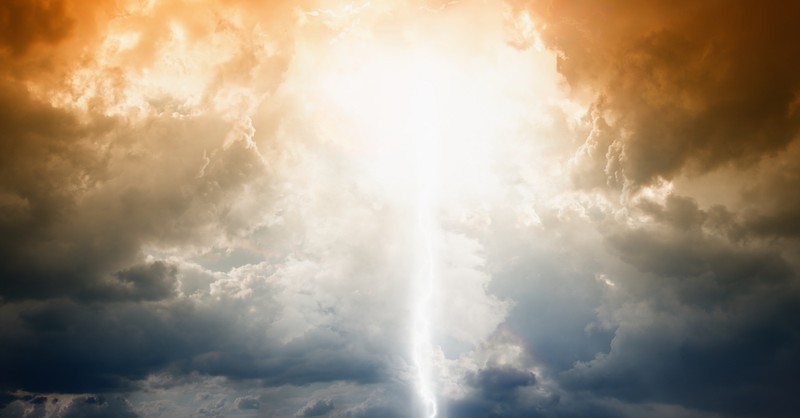 Old City and Kidron Valley from north
20 Come, my people, enter your chambers,
    and shut your doors behind you;
hide yourselves for a little while
    until the fury has passed by.
21 For behold, the Lord is coming out from his place
    to punish the inhabitants of the earth for their iniquity,
and the earth will disclose the blood shed on it,
    and will no more cover its slain.
God’s final victory over sin – goes right into chapter 27
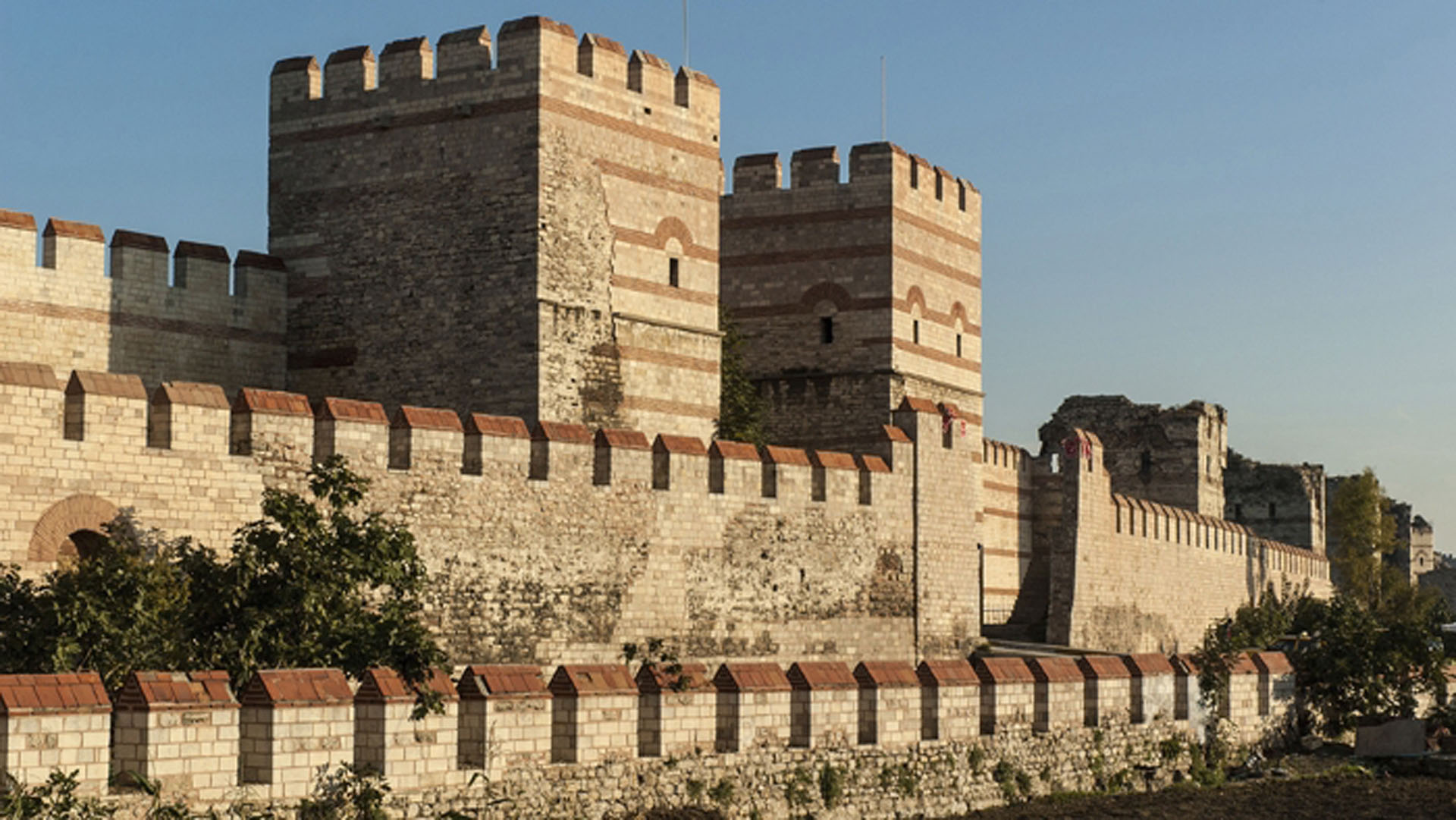 God-Centered Waiting Is…
Old City and Kidron Valley from north
Finding our peace and security in God alone
Seeking God’s glory and God himself instead of a change in circumstances
Maintaining hope because God enables good in us and brings salvation to the world
Waiting in Christ for God’s certain victory
Get this presentation for free!
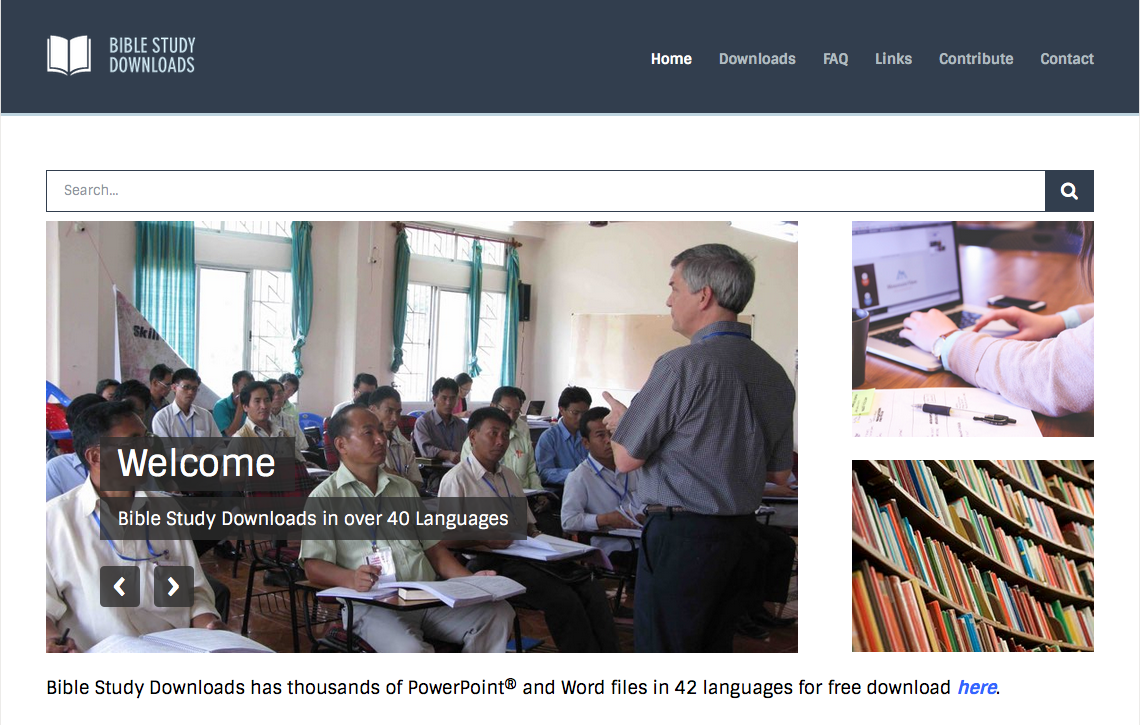 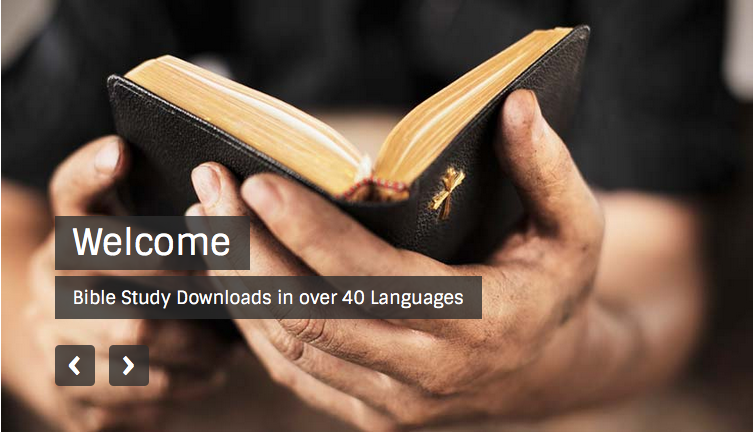 OT Preaching link at BibleStudyDownloads.org
[Speaker Notes: OT Preaching (op)]